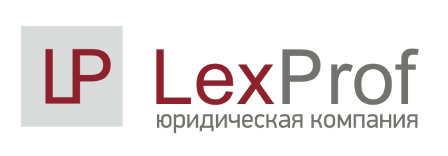 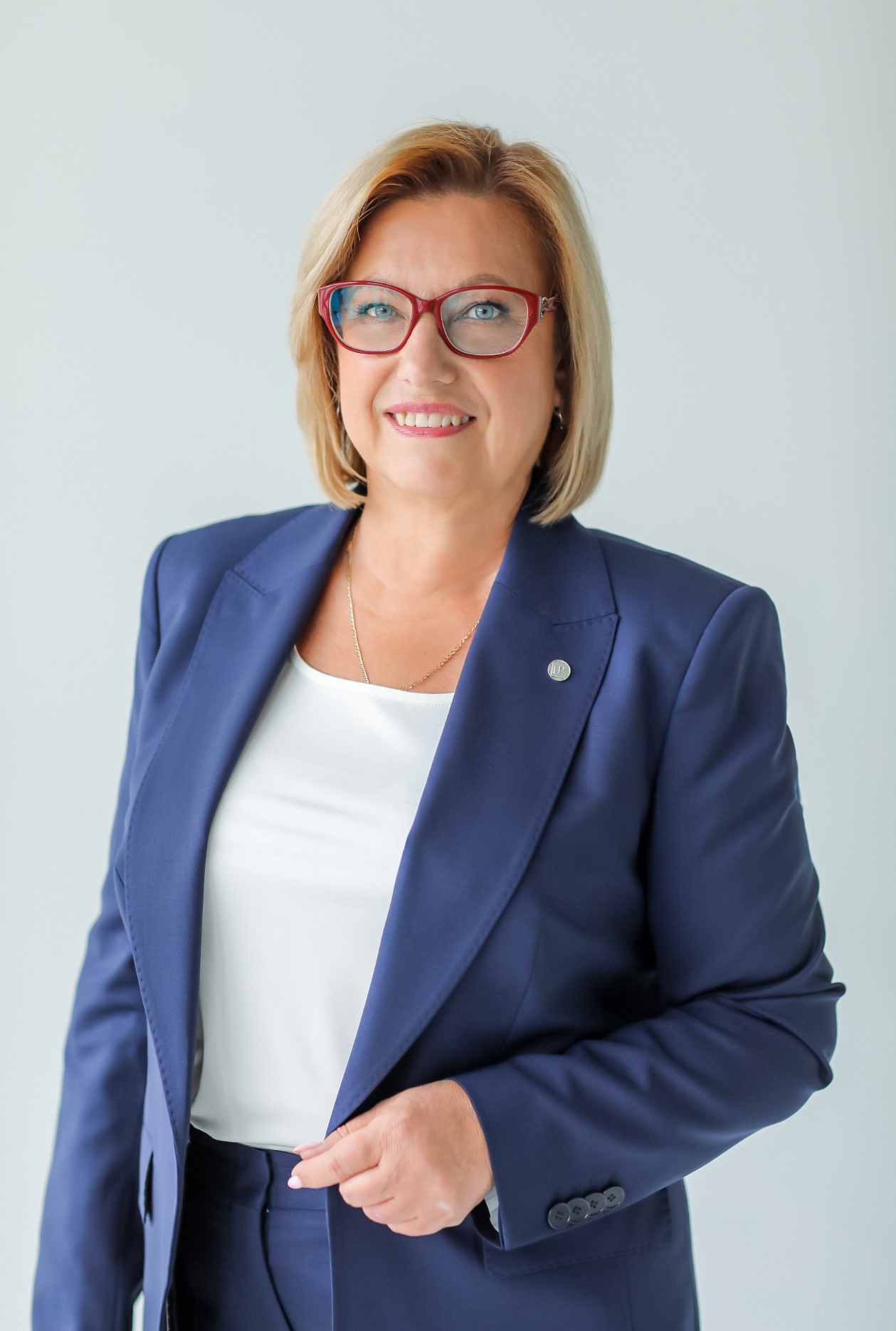 Актуальные юридические вопросы отрасли авиаперевозок
Татьяна Гончарова
Адвокат, 
управляющий партнер ЮК «ЛексПроф», 
Заслуженный юрист Новосибирской области, Эксперт Комиссии Общественной палаты РФ по ЖКХ, строительству и дорогам
КОНФЕРЕНЦИЯ  «РАЗВИТИЕ АВИАЦИОННЫХ ПЕРЕВОЗОК В РФ. 
РОЛЬ СИБИРИ И СФО В АВИАЦИОННЫХ ПЕРЕВОЗКАХ РФ»
Х Международный Сибирский транспортный форум
МВК «НОВОСИБИРСК ЭКСПОЦЕНТР»                28 июня 2023г.
Дважды получала титул «Юрист года» в международном рейтинге Best Lawyers:
Банкротство
Арбитраж и медиация
Персональный рейтинг Best Lawyers : 
сделки М&А (2020-2022), 
банкротство (2021-2022), 
арбитраж и медиация (2022), 
судебное представительство (2022). 

Персональный рейтинг Chambers & Partners –           с 2015 года, band 1 (регионы России). 

Персональный рейтинг ИД «КоммерсантЪ»                в 2021-2023:
Налогообложение: разрешение споров и консультирование
Разрешение споров в судах общей юрисдикции
Разрешение корпоративных споров
Банкротство (band 1)
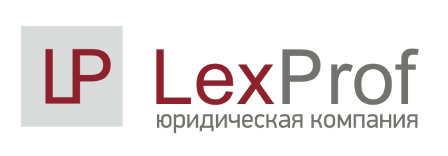 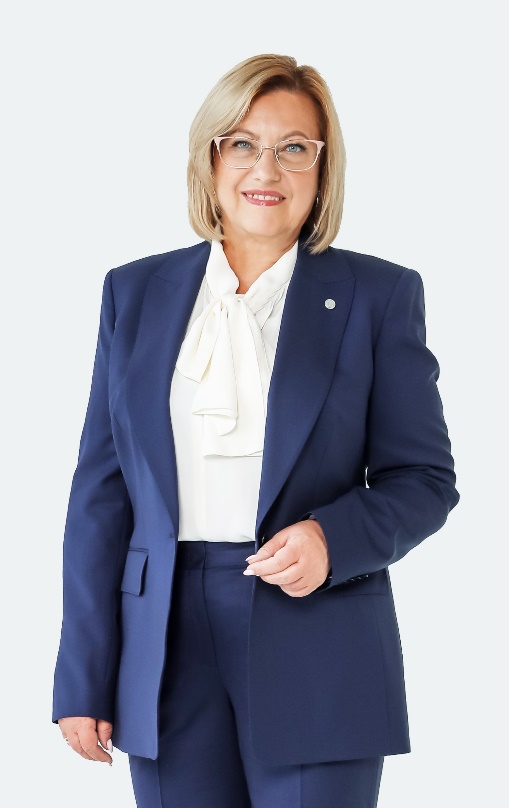 ТАТЬЯНА ГОНЧАРОВА
Адвокат 
Основатель и управляющий партнер ЮК «ЛексПроф»
Руководитель практики M&A и защиты личных активов  ЮК «ЛексПроф»
Заслуженный юрист Новосибирской области
Эксперт Комиссии Общественной палаты РФ по ЖКХ, строительству и дорогам
Основатель и организатор Дальневосточного юридического форума в г. Южно-Сахалинске
Сооснователь и соорганизатор бизнес-форума SibLegalWeek в г. Новосибирске
2
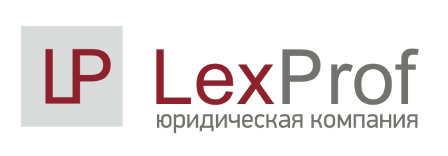 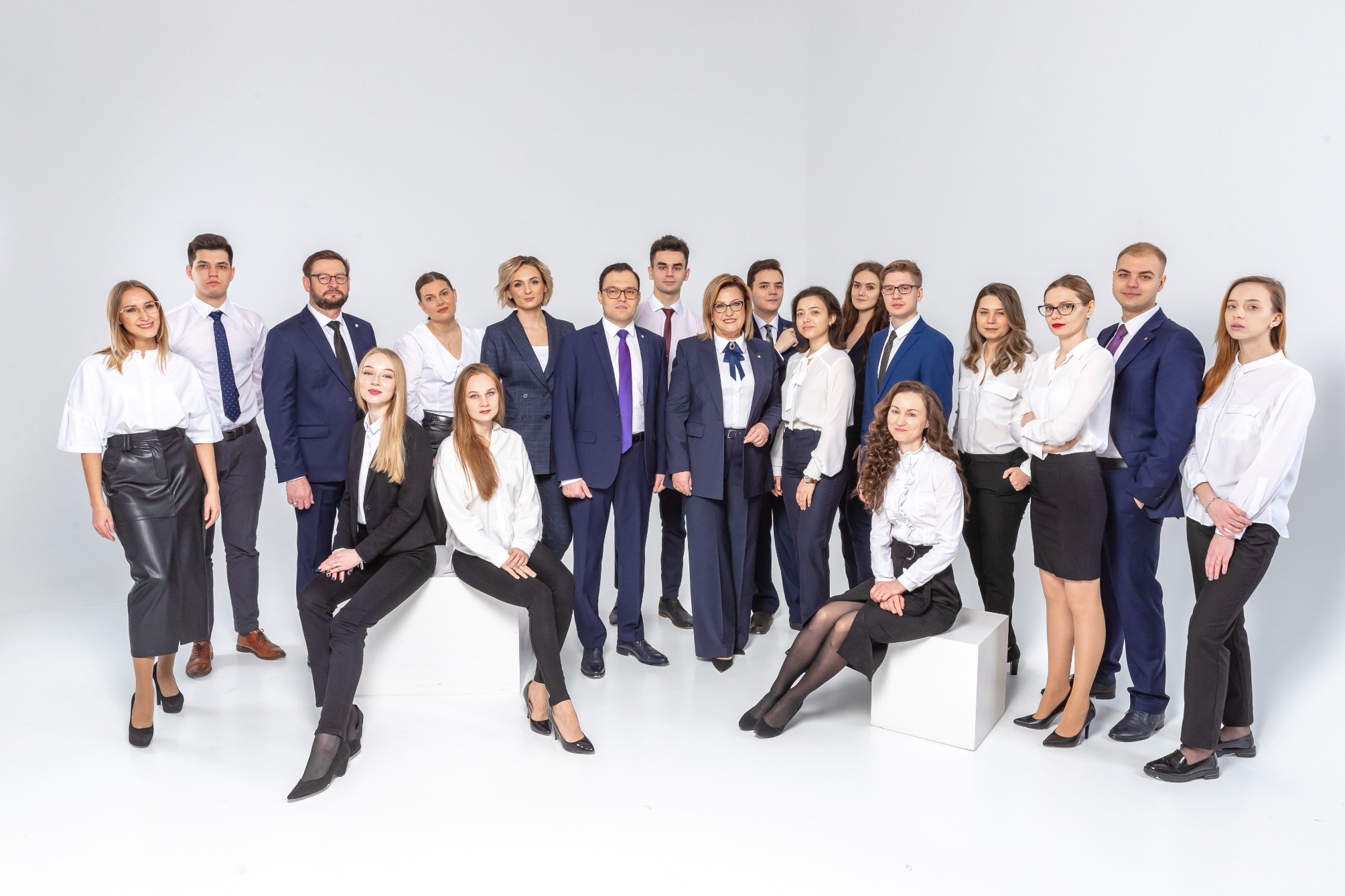 Юридическая компания «ЛексПроф»      
Основана в 2012 г.        
Команда  - 30 человек
Chambers Europe Russian Regions
 2016 – 2021 гг. 
- Предпринимательское право (band 1)
- Разрешение споров
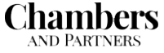 Forbes Club Legal Research 
2021-2022 г.г.  
рекомендованная компания в категории “Антикризисное управление: Предотвращение привлечения к субсидиарной ответственности”
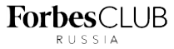 Право-300  
2016 – 2022 г.г.         
- арбитражное судопроизводство, High Market;
- банкротство (включая споры); 
- налоговое консультирование и споры;
- разрешение споров в судах общей юрисдикции;
- судебное представительство
ИД КоммерсантЪ 
“Лидеры рынка юридических услуг России”
 2021-2023 г.г.  
- банкротство ЮЛ и ФЛ (band 1); 
- арбитражное судопроизводство. Разрешение коммерческих и корпоративных споров: High-End (band 1);
- налоговое право; 
- разрешение споров в судах общей юрисдикции
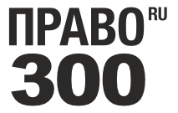 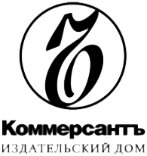 RAA Legal Guide 2022/2023

отмечены как УСТОЙЧИВАЯ ПРАКТИКА:
- банкротство и реструктуризация 
 разрешение споров/судебная практика (государственные суды)
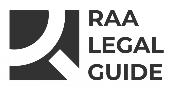 3
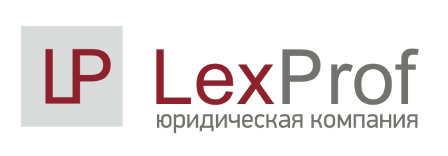 Транспортная стратегия Российской Федерации
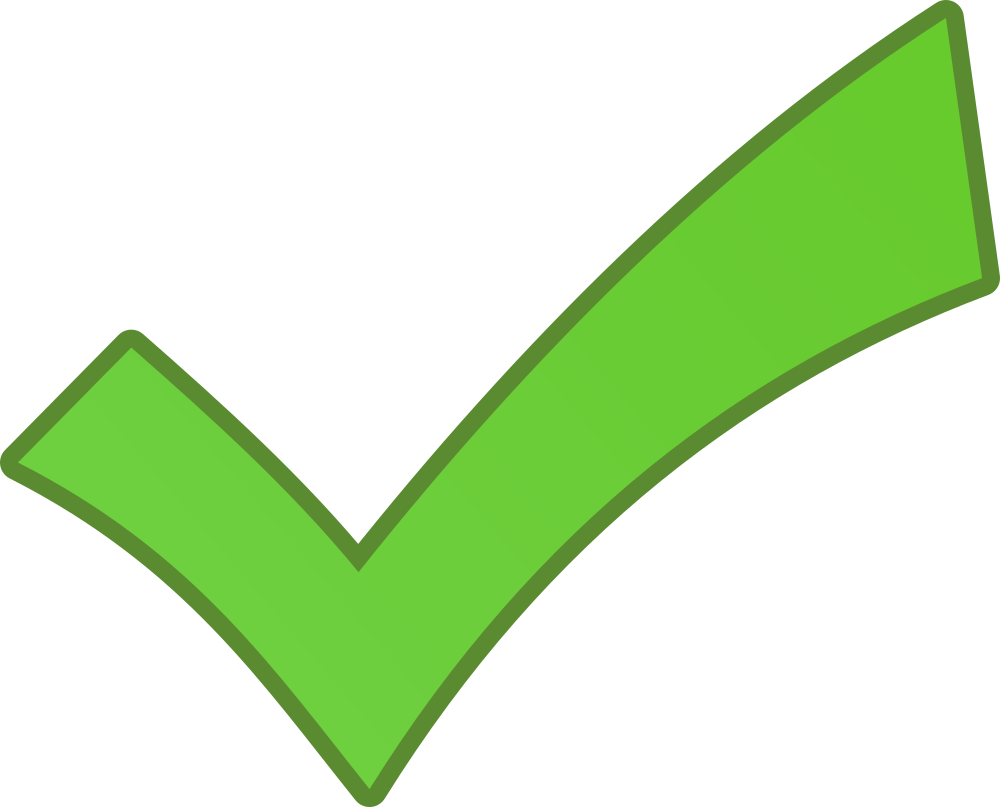 4
Стратегии развития авиационной отрасли в России
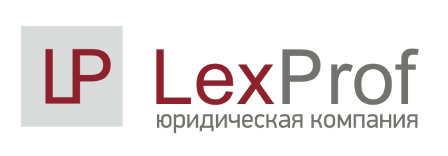 Постановление Правительства РФ от 15.10.2001 N 728 
"О Федеральной целевой программе "Развитие гражданской авиационной техники России на 2002 - 2010 г. и на период до 2015 г."
Распоряжение Правительства РФ от 25.06.2022 N 1693-р «Об утверждении комплексной программы развития авиационной отрасли Российской Федерации до 2030 года»
Распоряжение Правительства РФ от 24.12.2012 N 2509-р «Об утверждении государственной программы Российской Федерации "Развитие авиационной промышленности на 2013 - 2025 годы"
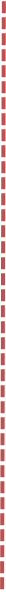 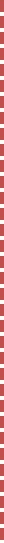 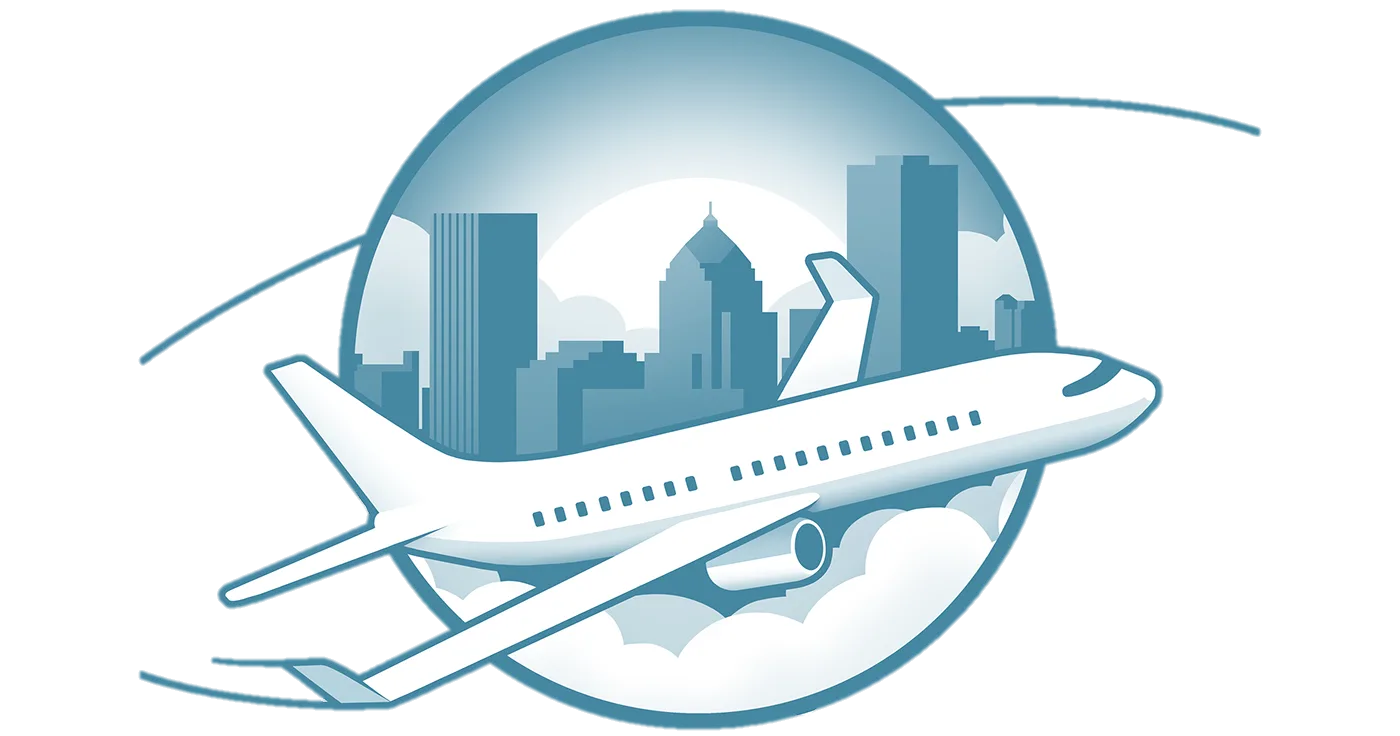 5
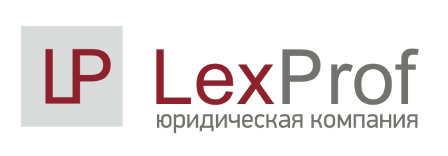 Развитие авиационной промышленности в РФ
Постановление Правительства РФ от 15.04.2014 N 303 "Об утверждении государственной программы Российской Федерации "Развитие авиационной промышленности» в редакции, утвержденной Постановлением  Правительства РФ от 22.11.2022 N 2114
Основные цели
Обеспечение устойчивого развития российской авиационной промышленности и воздушного транспорта РФ
Защита государственных интересов Российской Федерации в области авиационной деятельности
Удовлетворение потребностей внутрироссийских перевозок за счет авиационной техники российского производства в парке крупнейших российских авиаперевозчиков
  к    2030   году
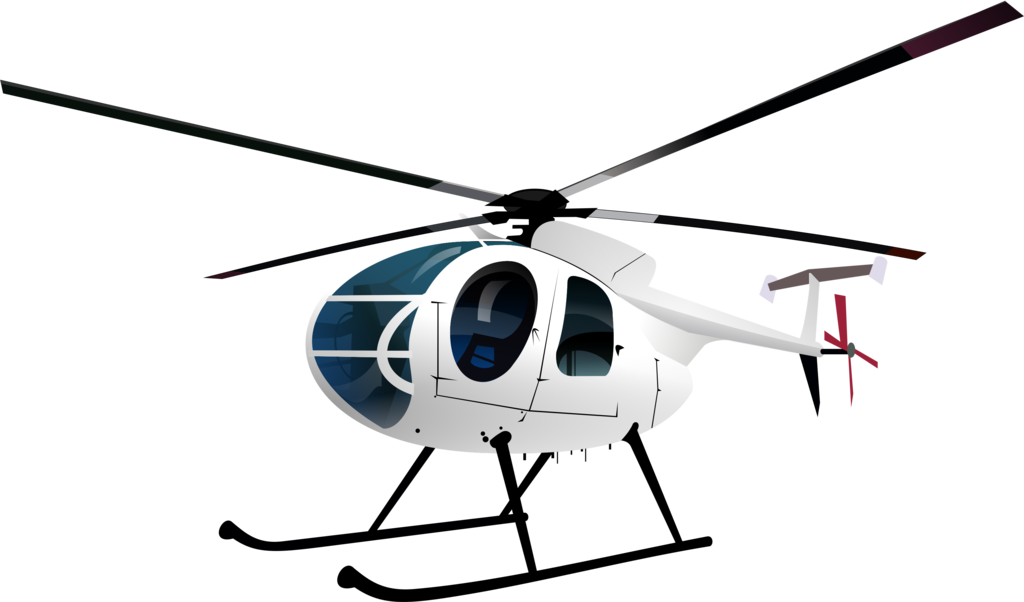 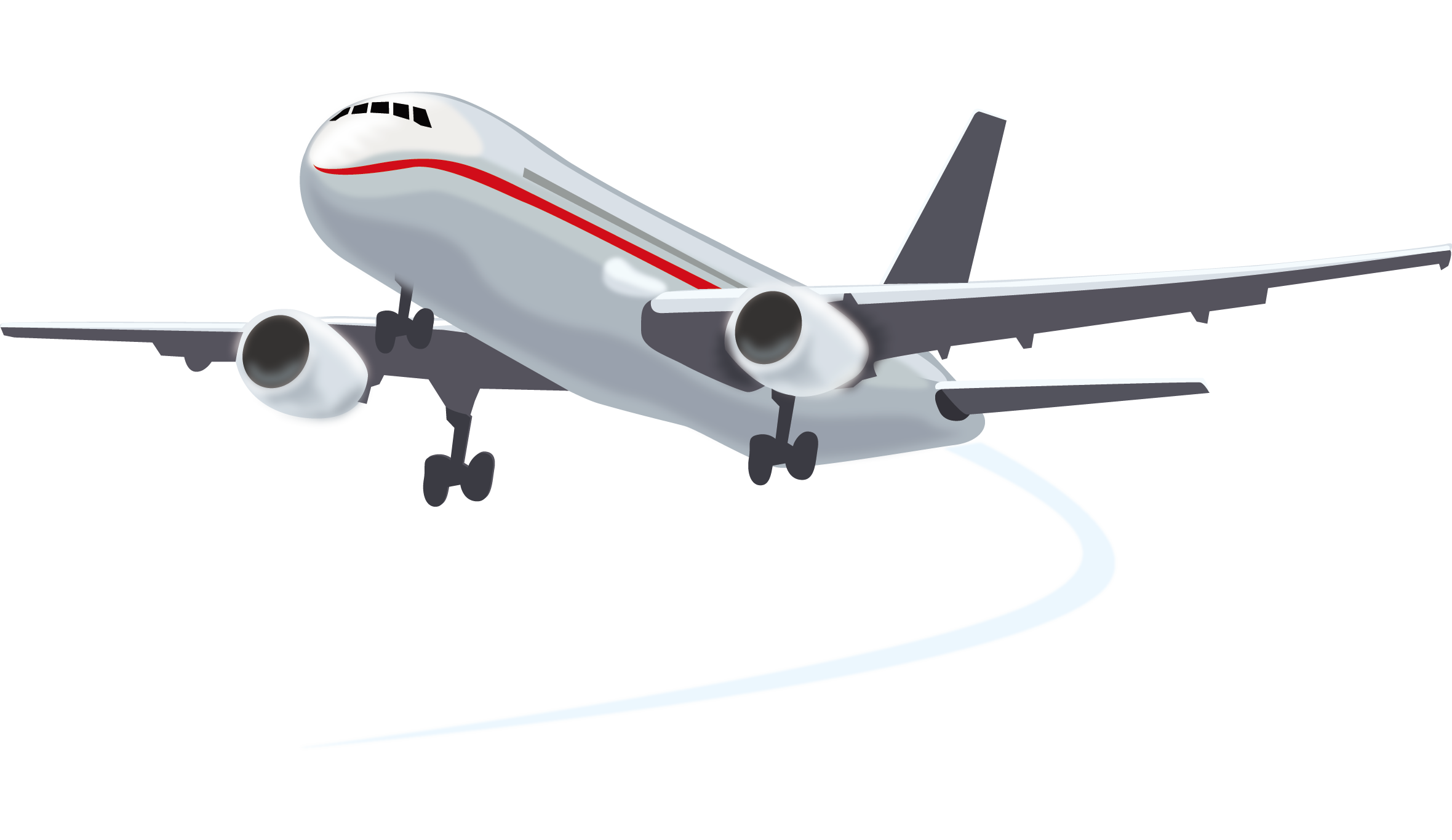 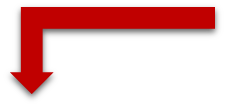 Не менее 90 %
Не менее 50%
6
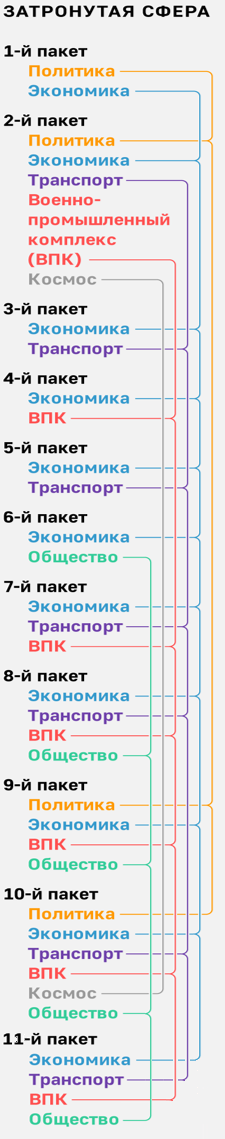 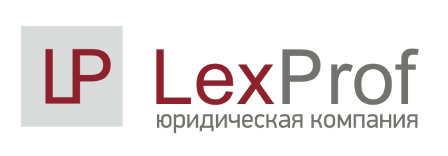 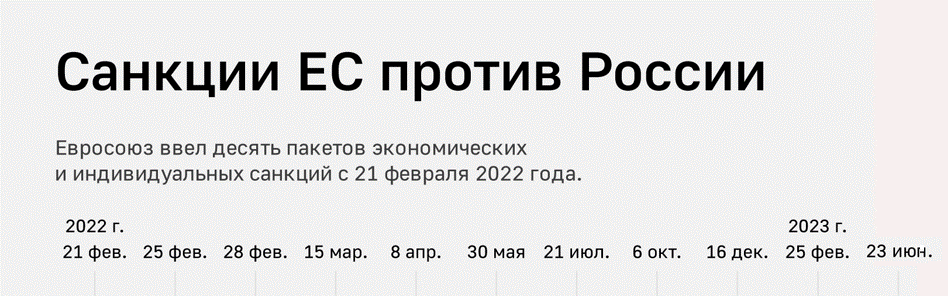 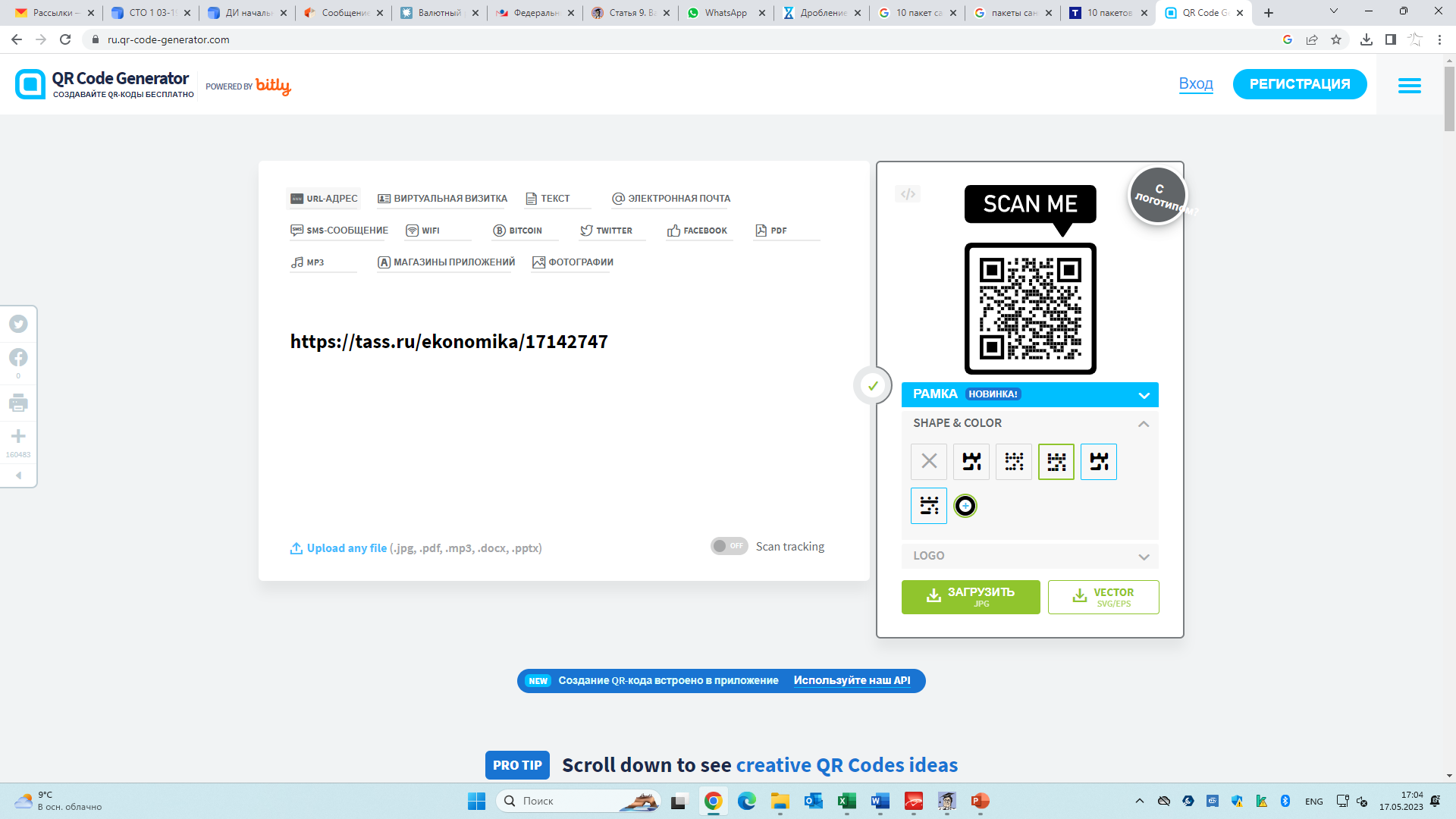 Описание  10-ти пакетов санкций от ТАСС
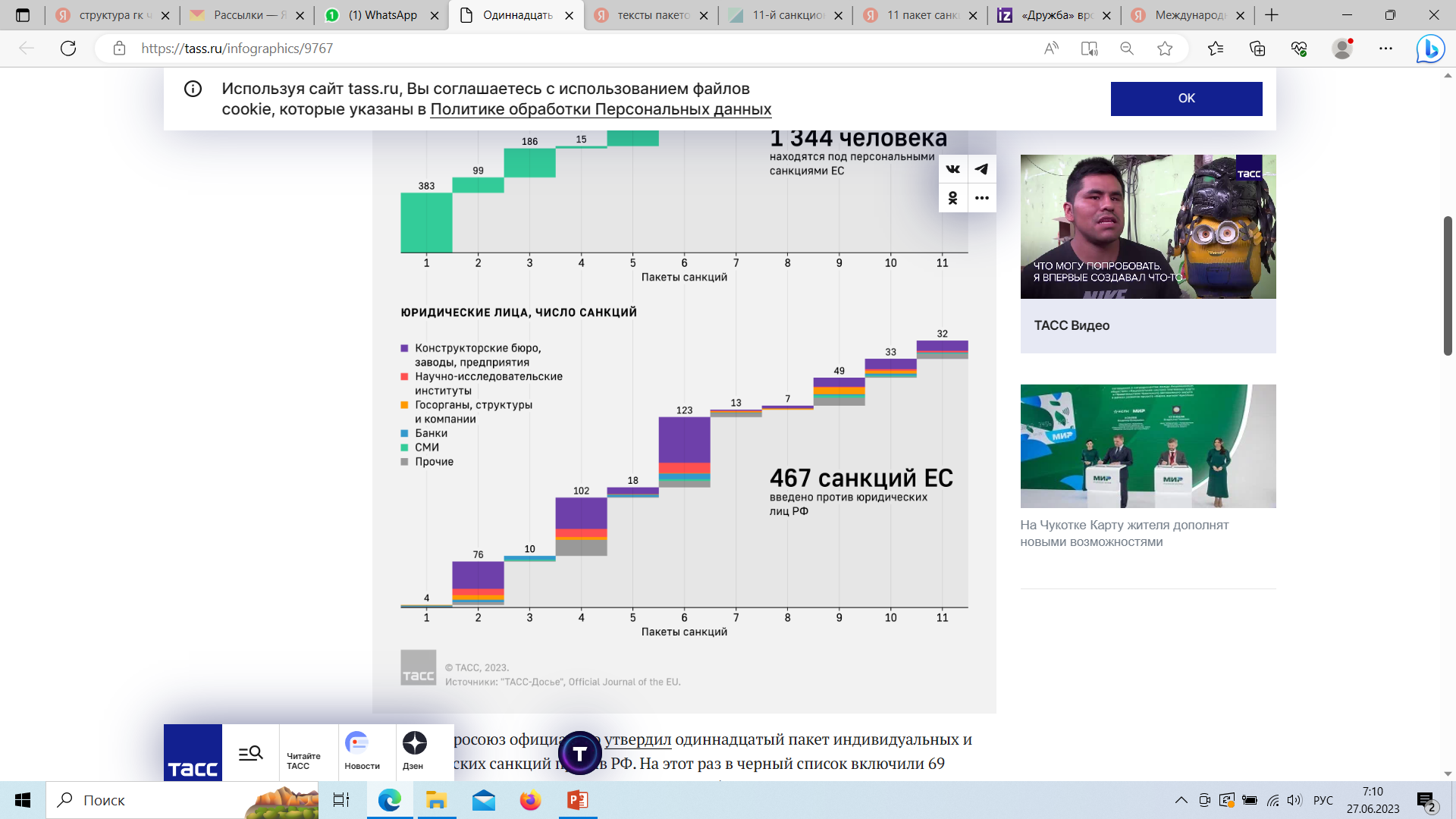 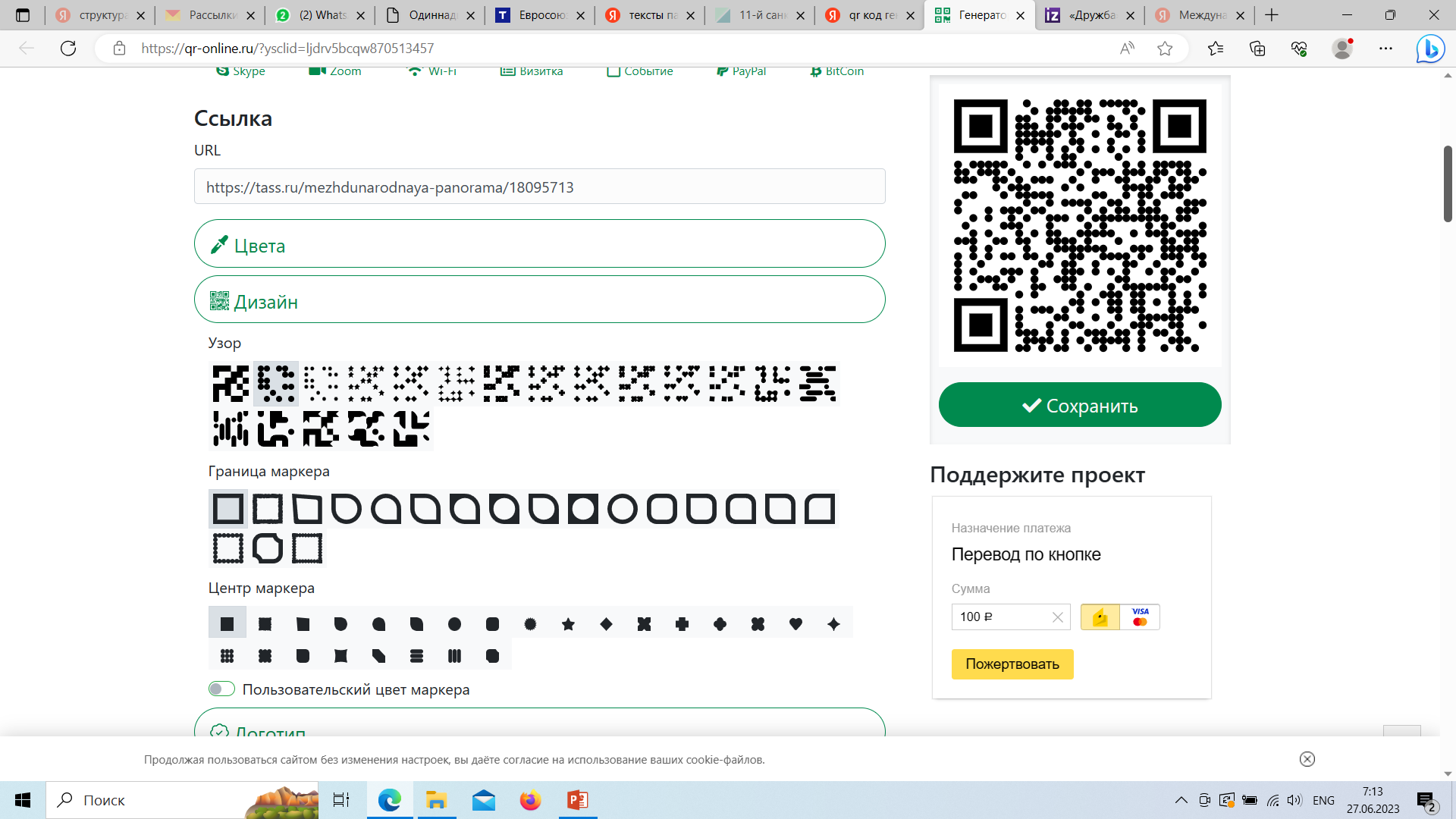 Описание  11-го пакета санкций от ТАСС
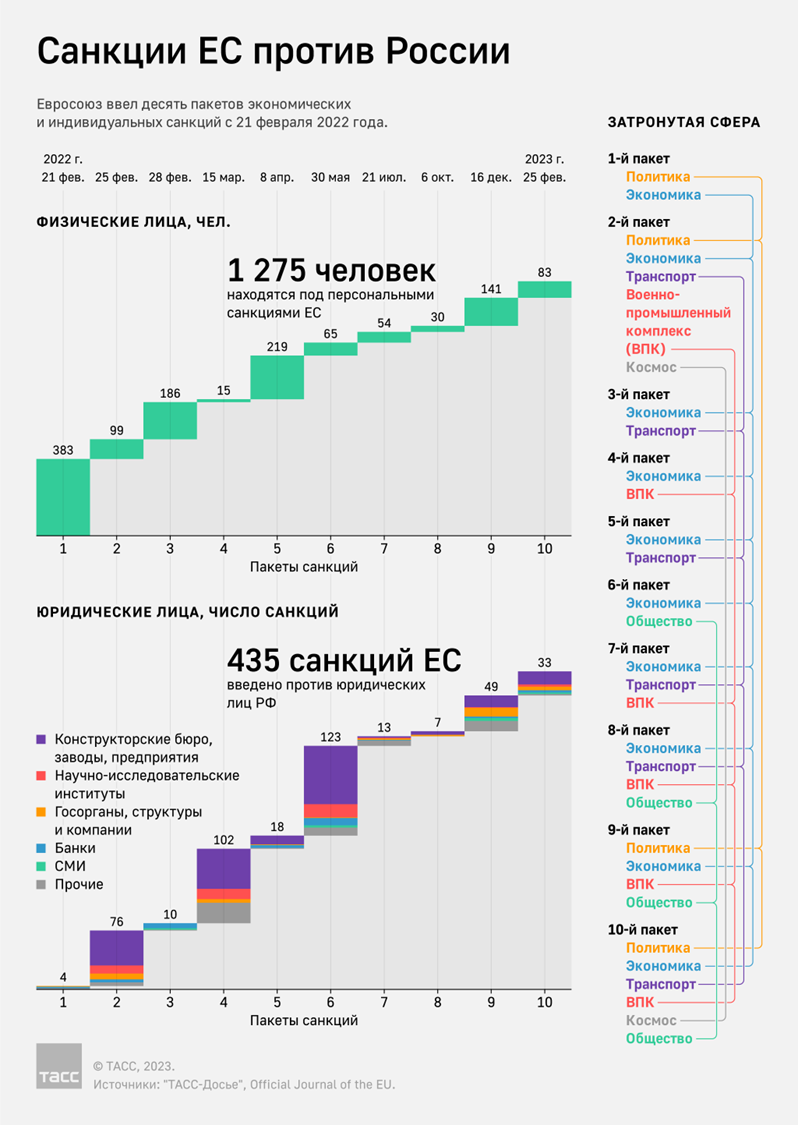 7
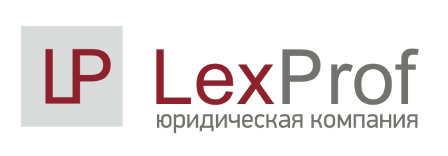 Распоряжение Правительства РФ от 05.03.2022 № 430-р
резидентам РФ ограничена покупка (только по счету типа «С») и продажа недвижимости, ценных бумаг в «недружественных» странах
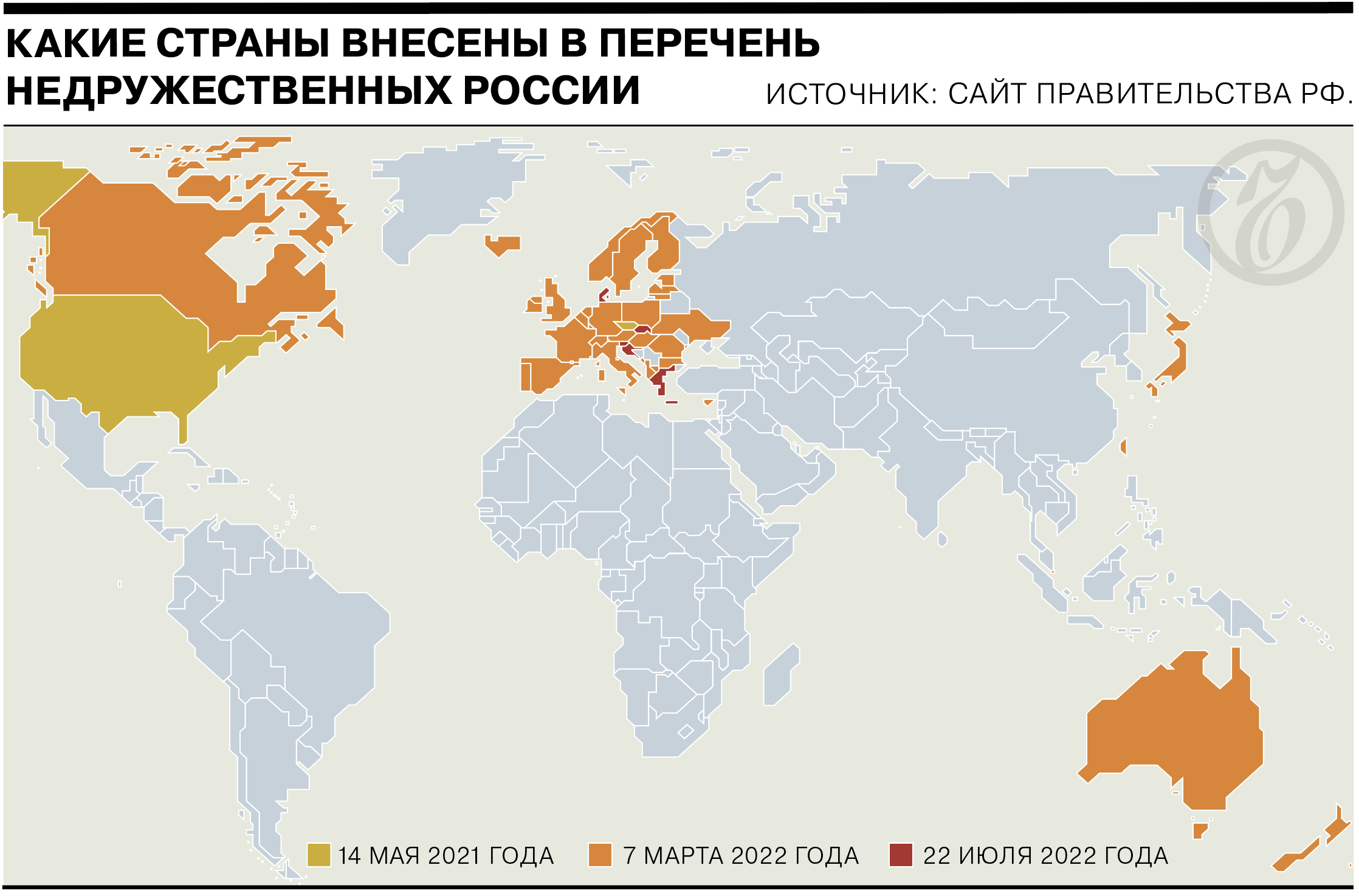 оплата за российский газ и расчеты по кредитам производятся в рублевом эквиваленте (но погашать уже существующий долг за газ можно в иностранной валюте)
на счета всех нерезидентов можно переводить максимум 10 000 $ без открытия счета и               1 000 000 $ по счету
вывоз с территории РФ не более 10 000 $ (или эквивалент) наличными
**
Правила, утв. постановлением Правительства от 06.03.2022 № 295
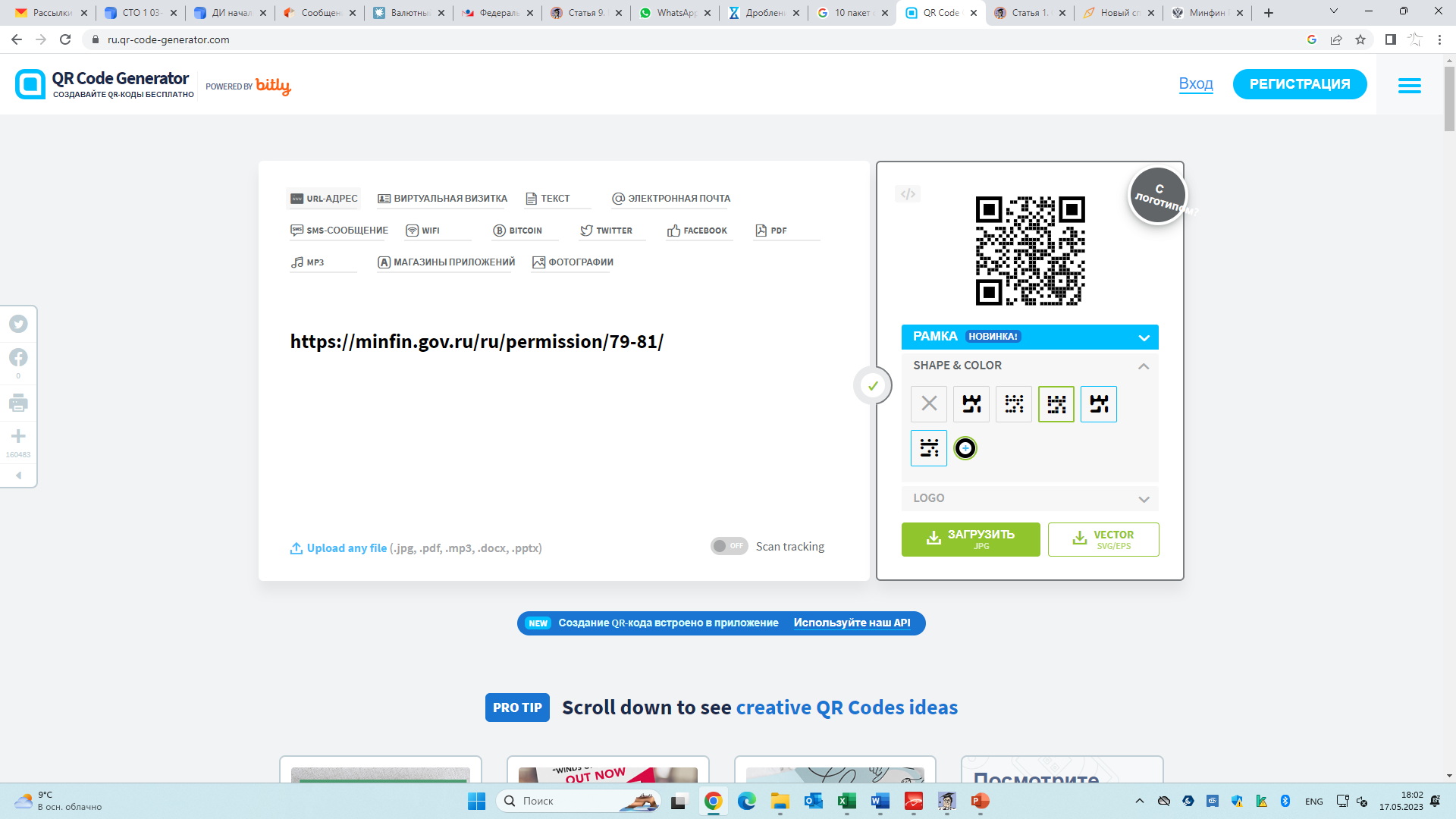 сделки российских компаний с компаниями из «недружественных» государств должны получать одобрение Правительственной комиссии, если комиссией не выдано всеобщее разрешение на такой тип сделок**
8
Сезонная динамика послаблений
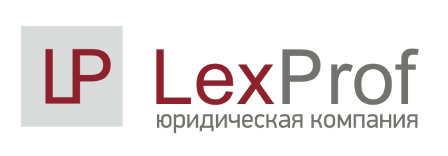 Разрешено покупать недвижимость у нерезидентов, связанных с недружественными странами, но расчеты только по счету типа «С»

Разрешено продавать недвижимость нерезидентам, связанным с недружественными странами
01.03.2022 – 17.03.2022
Резидентам разрешили переводить валютную выручку на свои зарубежные счета
Увеличены лимиты на денежные переводы:
- без открытия счета: с 5 000 $ до 10 000 $;
- с открытием счета: с 10 000 $ до 1 000 000 $
Снижен размер штрафа за нарушение валютного законодательства с 70-100% от размера незаконной операции до 20-40%, а также введен мораторий на привлечение к ответственности резидентов, не выполняющих требования валютного законодательства, если это обусловлено антироссийскими санкциями (продлен до 31.12.2023)
06.06.2022
02.03.2022 – 08.06.2022 – 01.07.2022
Отменено ограничение по осуществлению валютных операций по внешнеторговым контрактам через банковские счета в уполномоченных банках
Отменено требование об обязательной репатриации денежных средств по экспортным и импортным контрактам
08.08.2022
13.07.2022
08.08.2022
Российские предприниматели-экспортеры были обязаны продавать 80% валютной выручки в рамках всех внешнеторговых контрактов. Теперь обязанность отсутствует
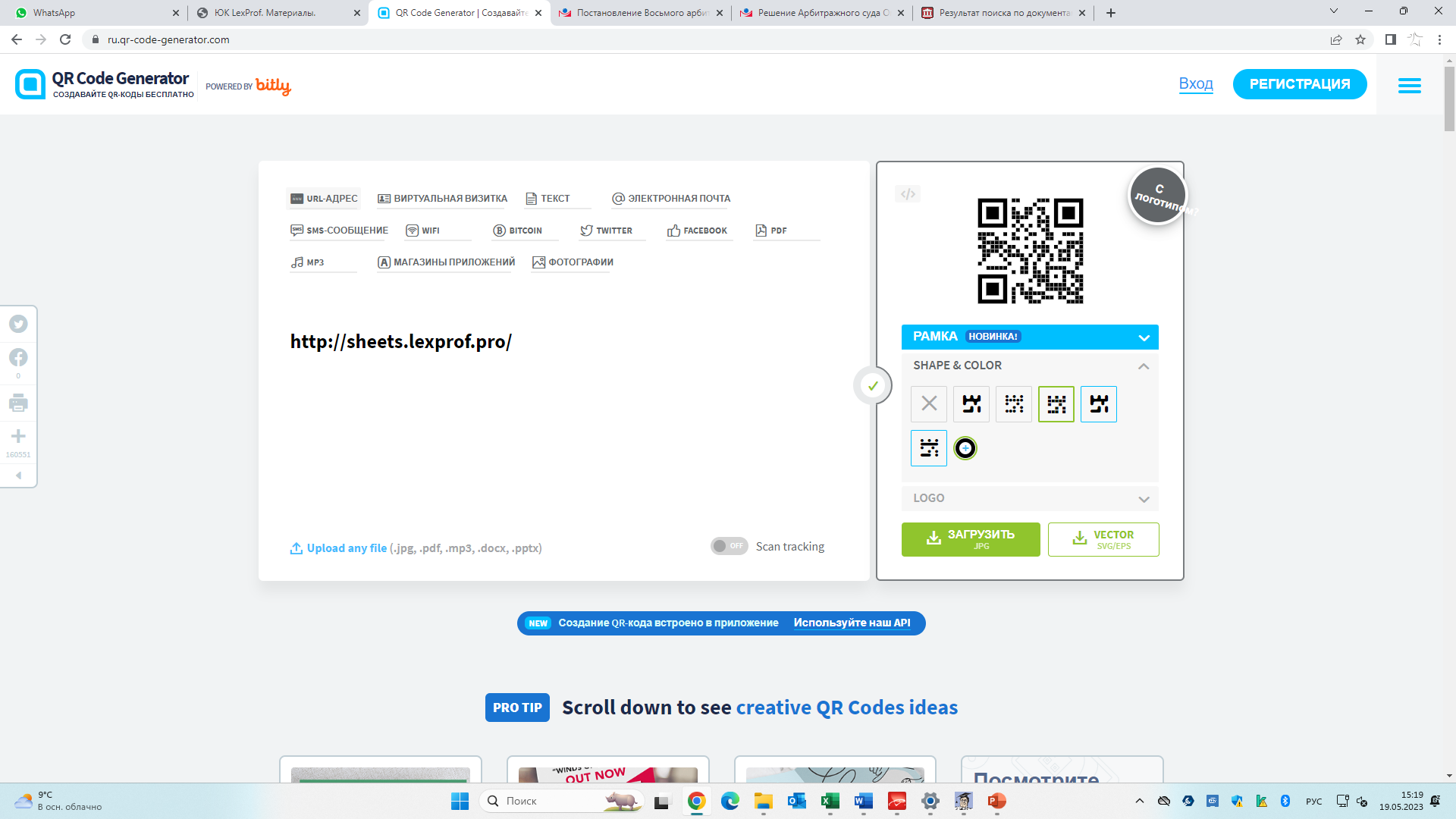 Запрет на предоставление резидентами займов иностранной валюты нерезидентам ослаблен. Можно выдавать «дружественным» нерезидентам, а также иностранным подконтрольным организациям в целях содержания имущества
9
01.03.2022 – 06.02.2023
01.03.2022 – 23.05.2022 – 27.12.2022
Административная ответственность
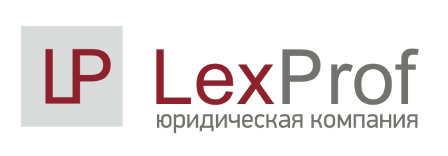 18% от общего числа по РФ
Мораторий
Резиденты освобождены от административной ответственности за нарушение валютных операций по счетам за границей. 
Мораторий применяется при следующих условиях:
сумма обязательств по ВЭД не превышает 200 000 рублей
предоставленные данные не классифицированы
деньги зачислены на личный счет за границей и списаны в течение 45 дней на счет в уполномоченном банке в полном объеме (прим. 8 и 9 к ст. 15.25 КоАП РФ)
ответственность за незаконные валютные операции не применяется, если нарушения ФЗ-173 являются результатом санкций недружественной страны
Федеральный закон от 13 июля 2022 г. N 235-ФЗ «О внесении изменений в статью 15.25 Кодекса Российской Федерации об административных правонарушениях»
*28.05.2022 введён мораторий на проверки валютного законодательства (исключения см. в Постановлении Правительства РФ от 28.05.2022 № 977)
10
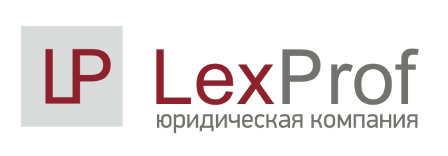 Рынок грузовых авиаперевозок на начало 2022г.
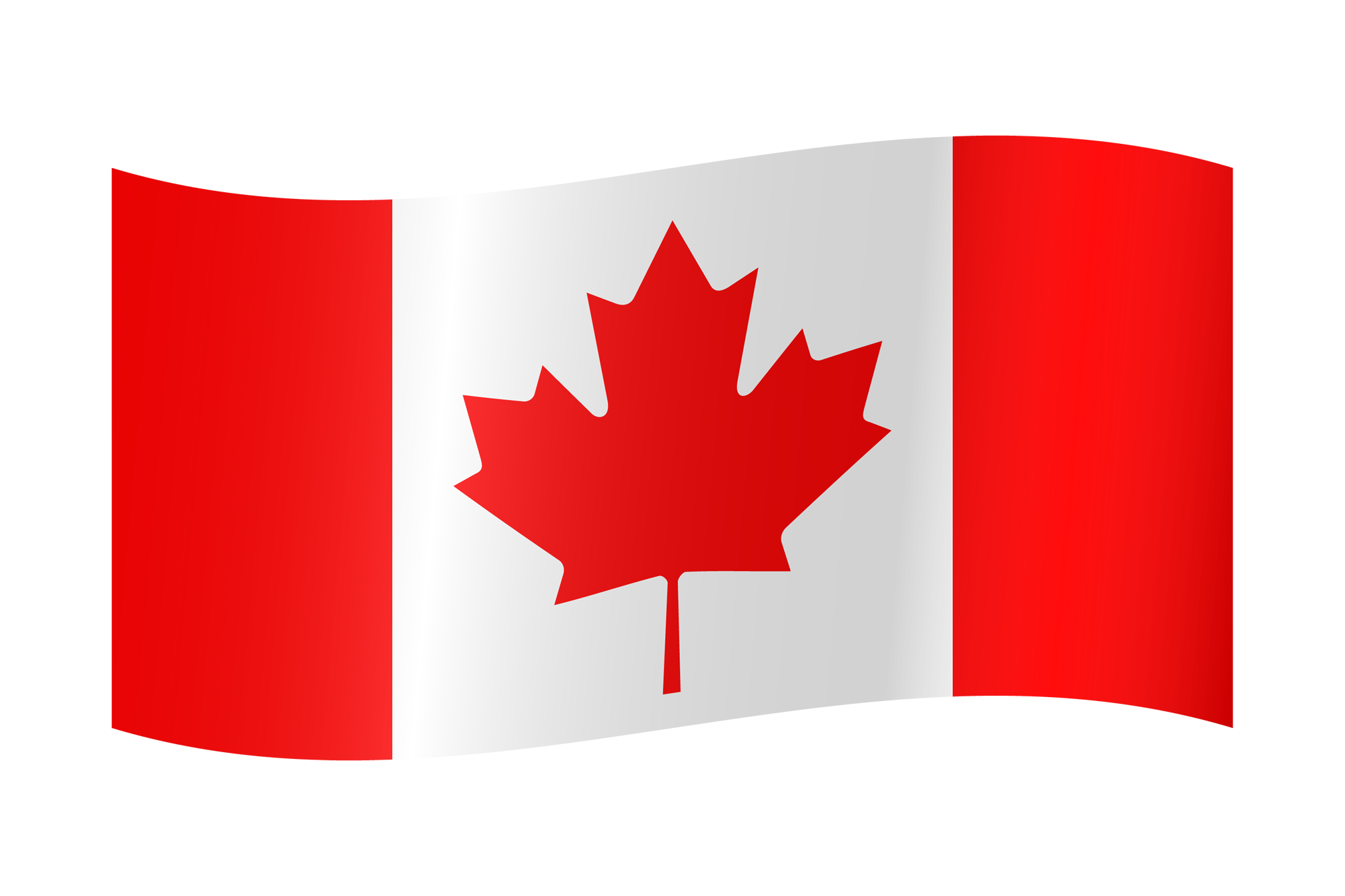 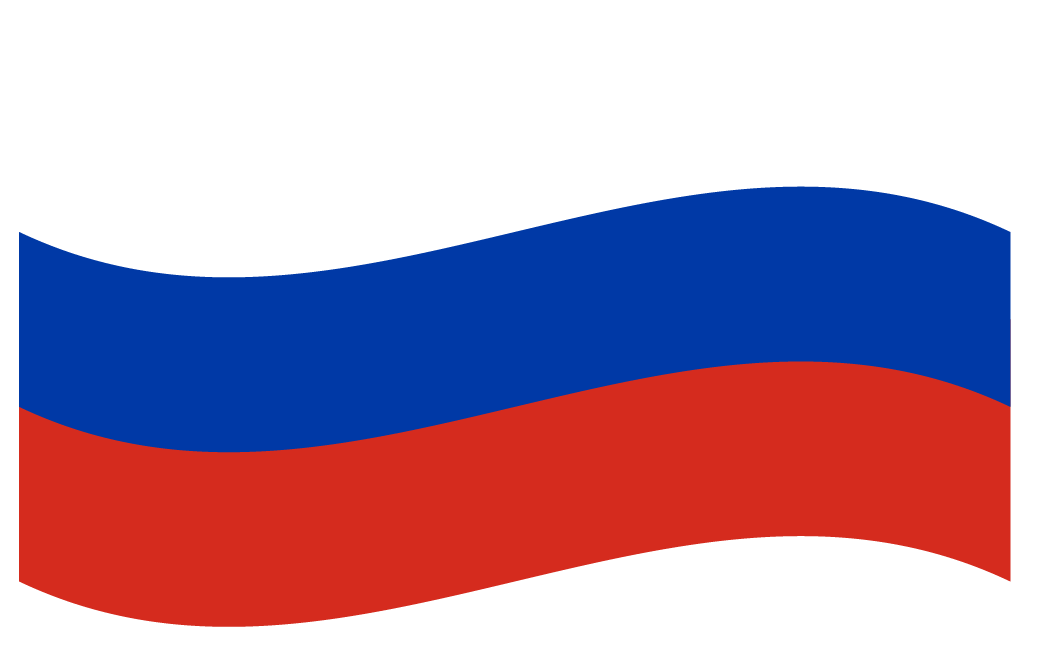 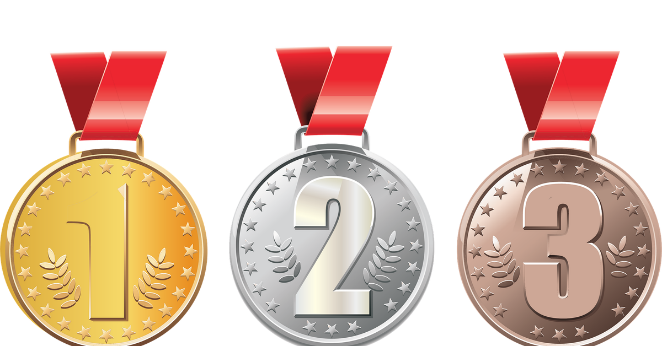 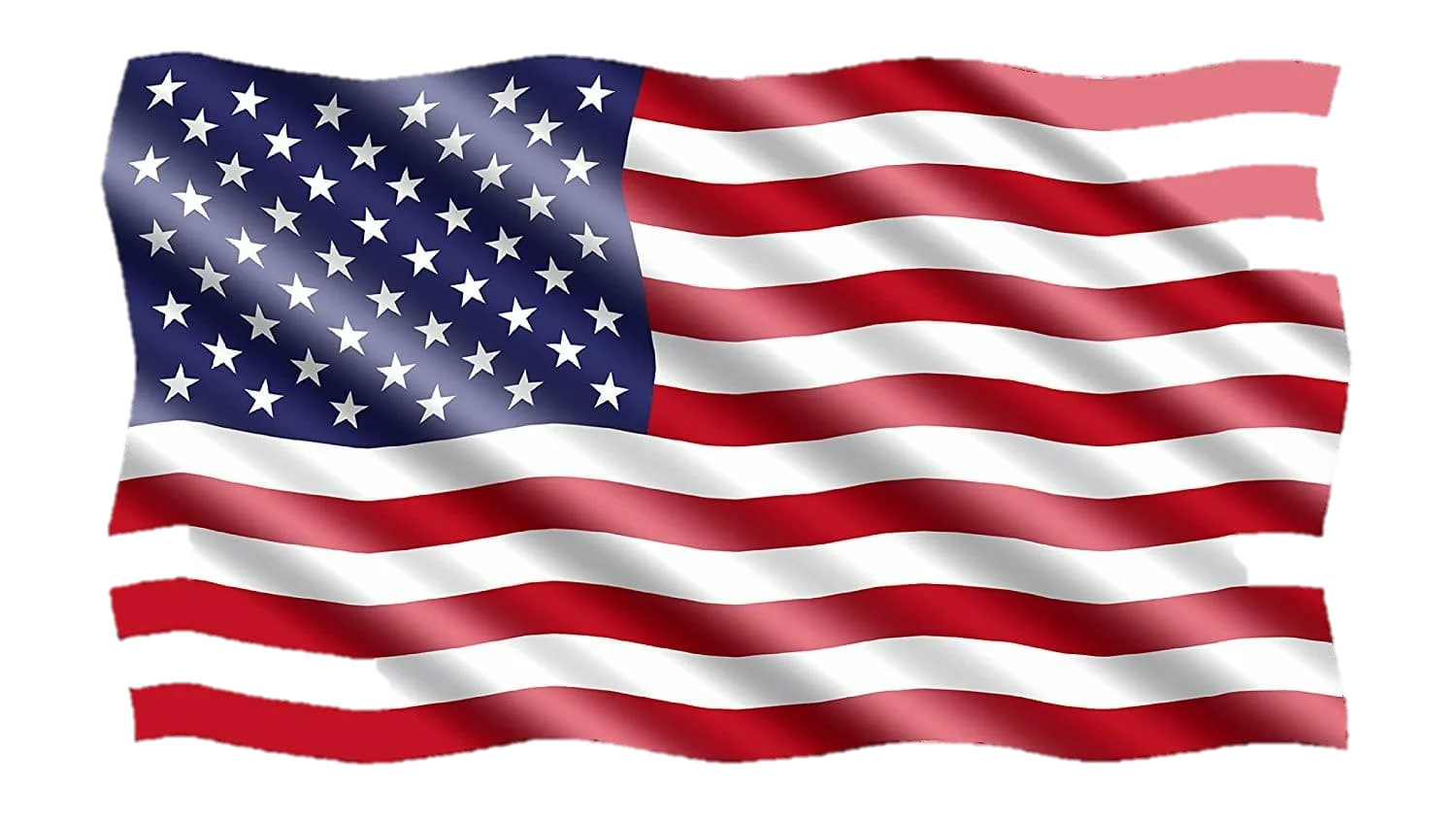 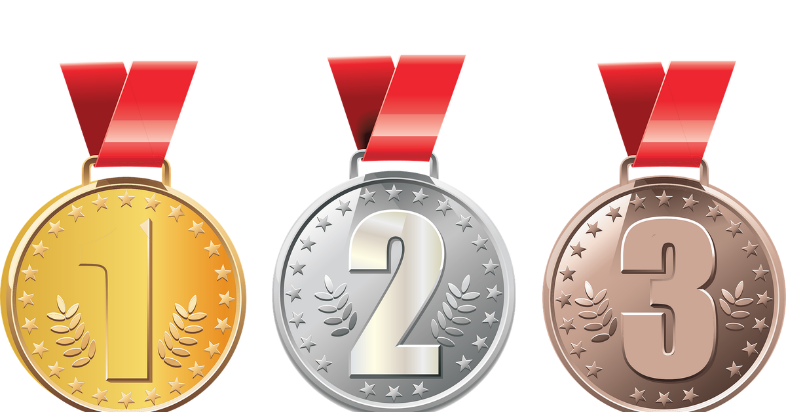 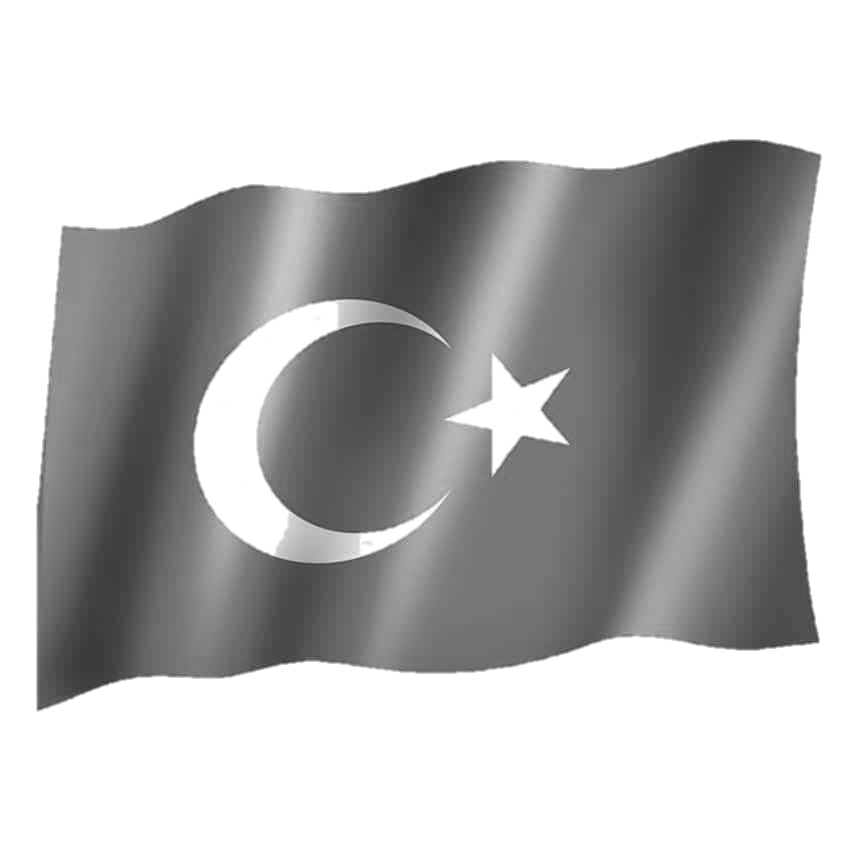 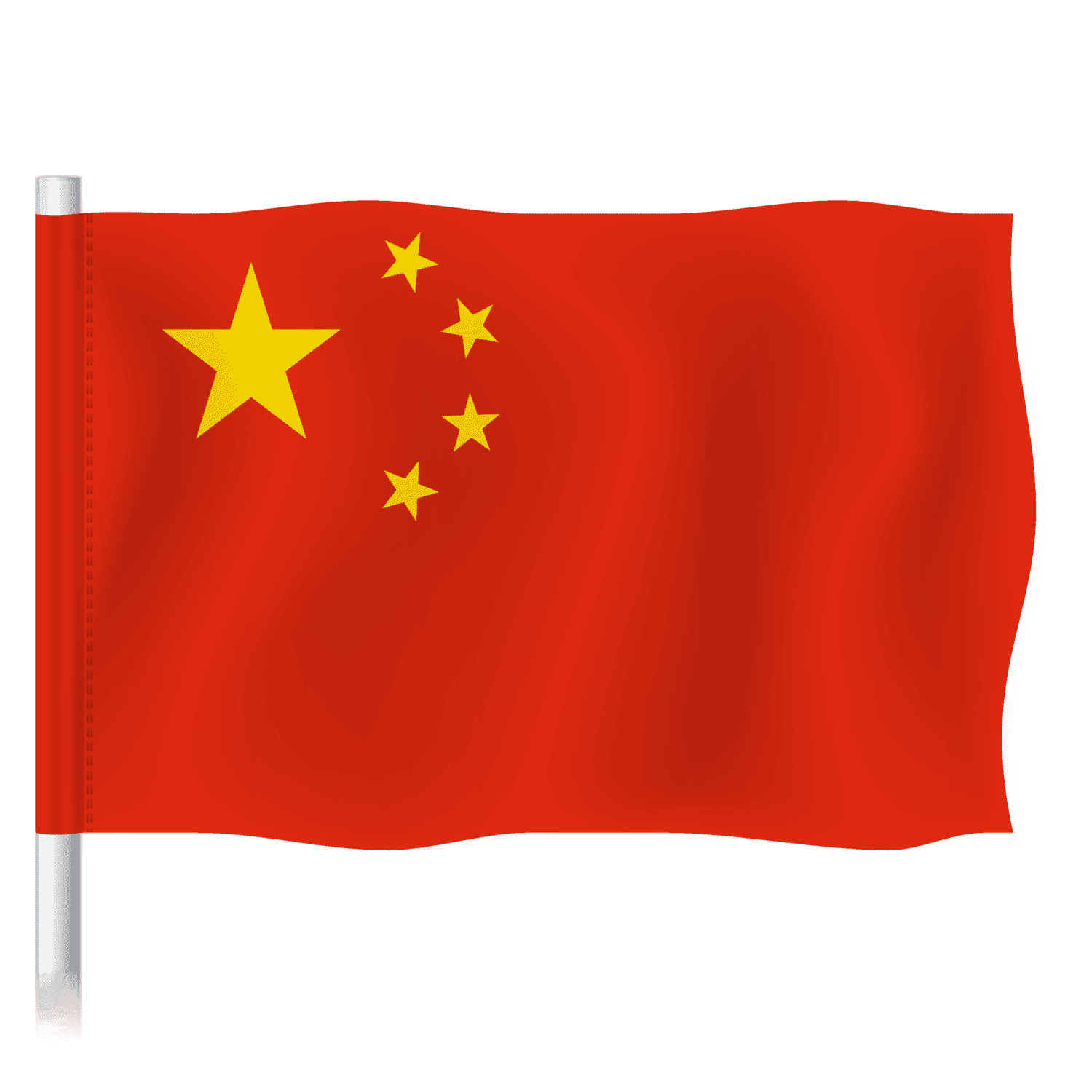 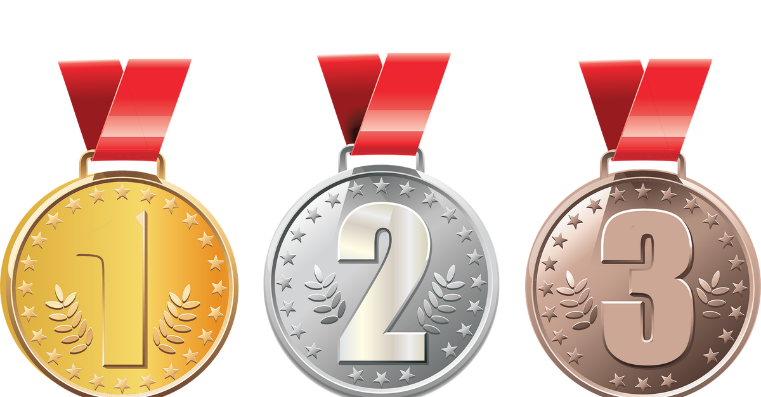 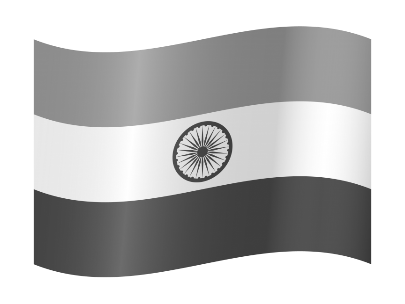 2022
11
Изменение рынка грузовых авиаперевозок с февраля 2022г.
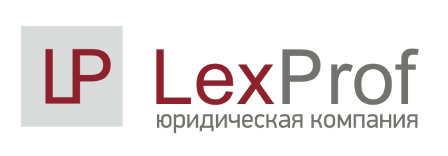 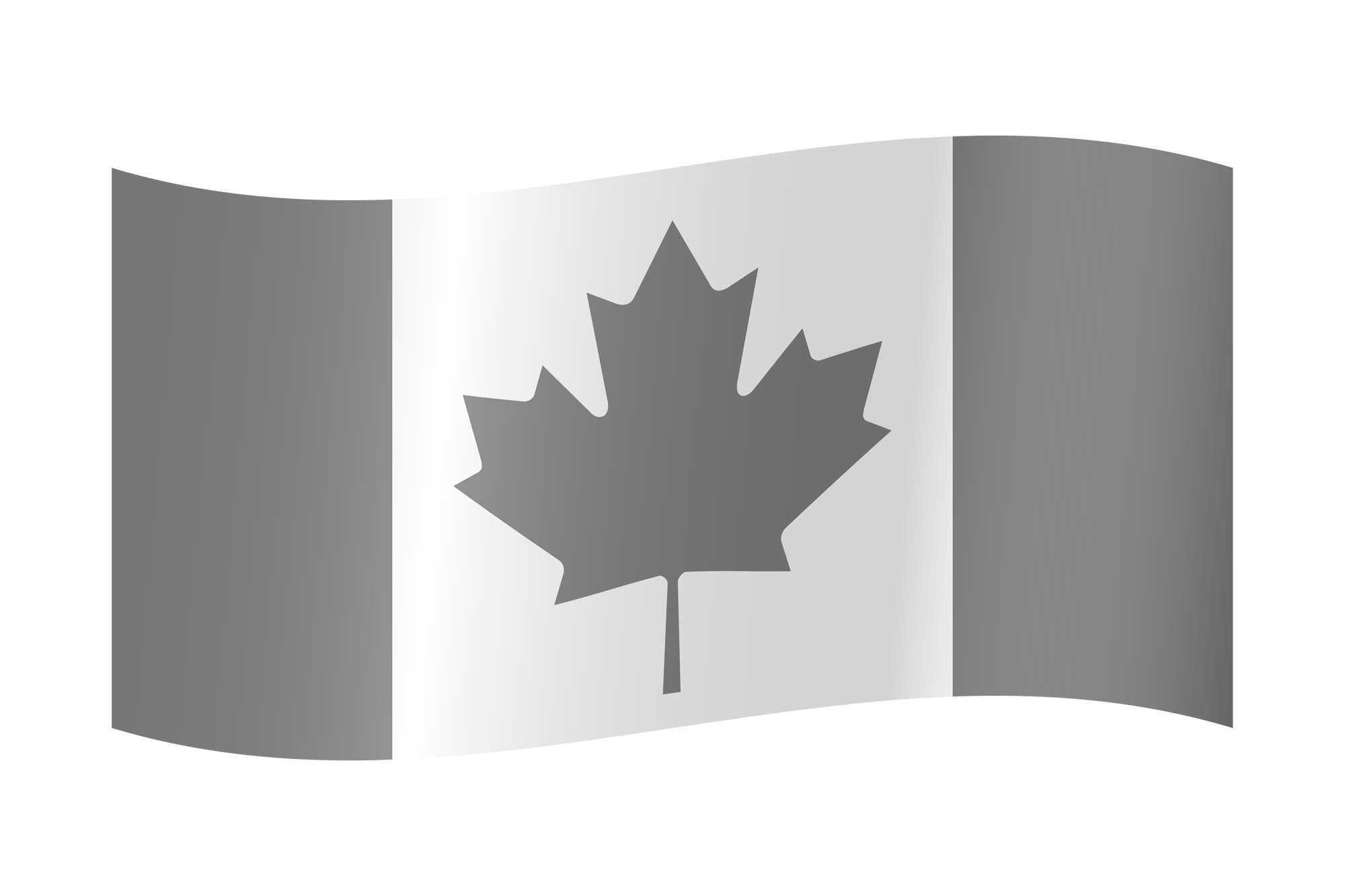 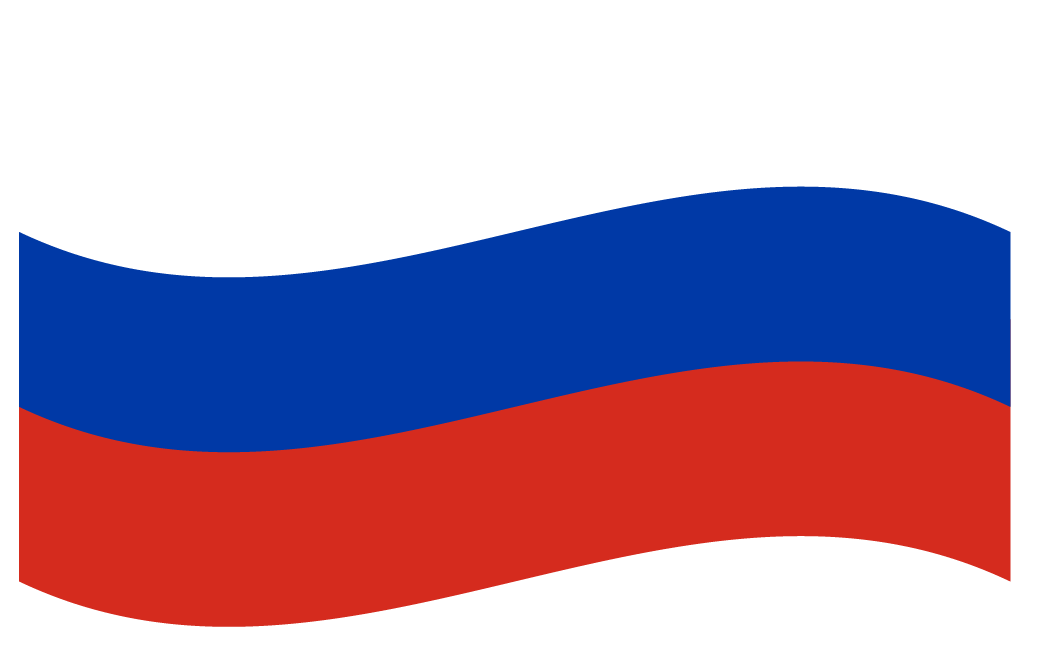 -87%
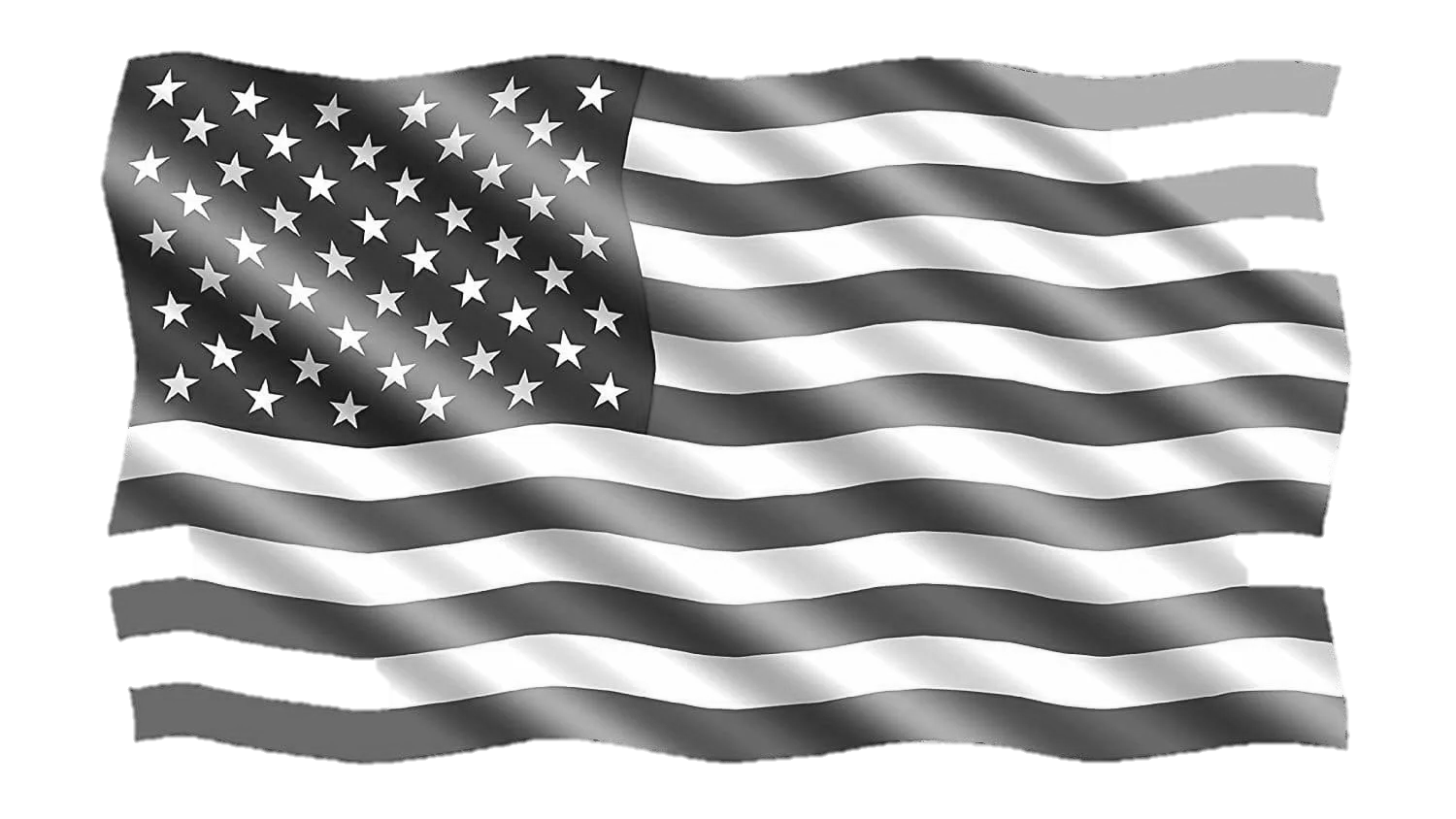 +123%
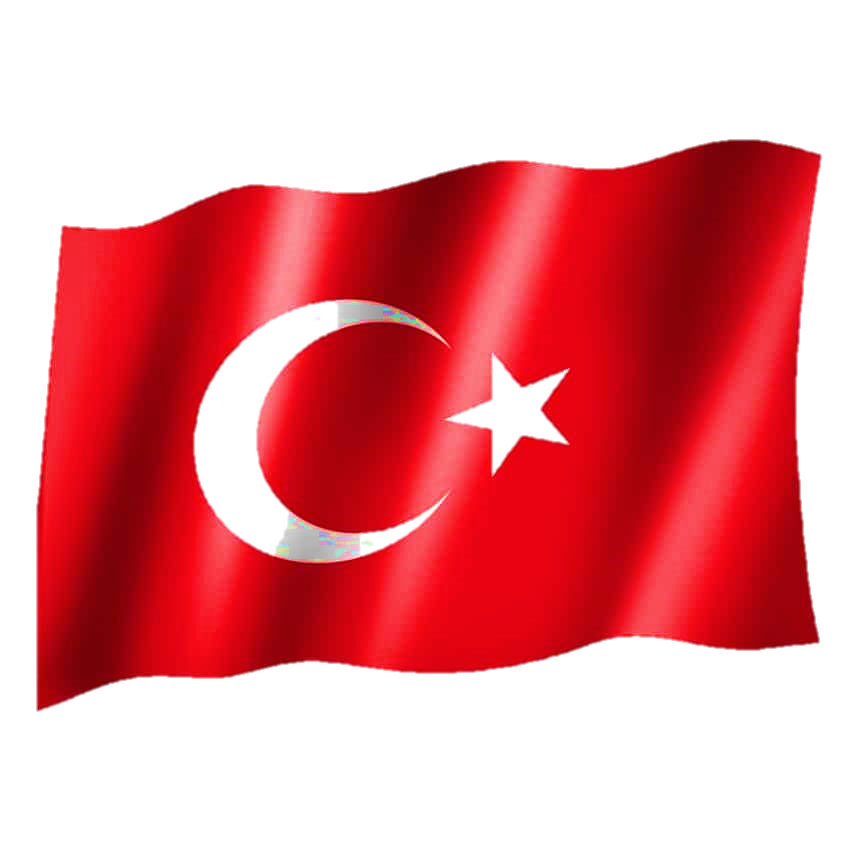 +250%
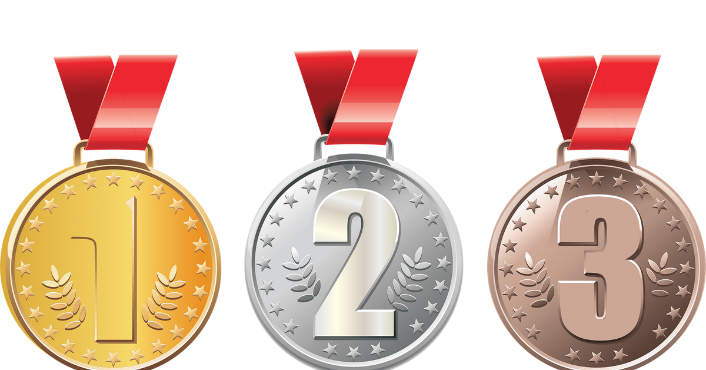 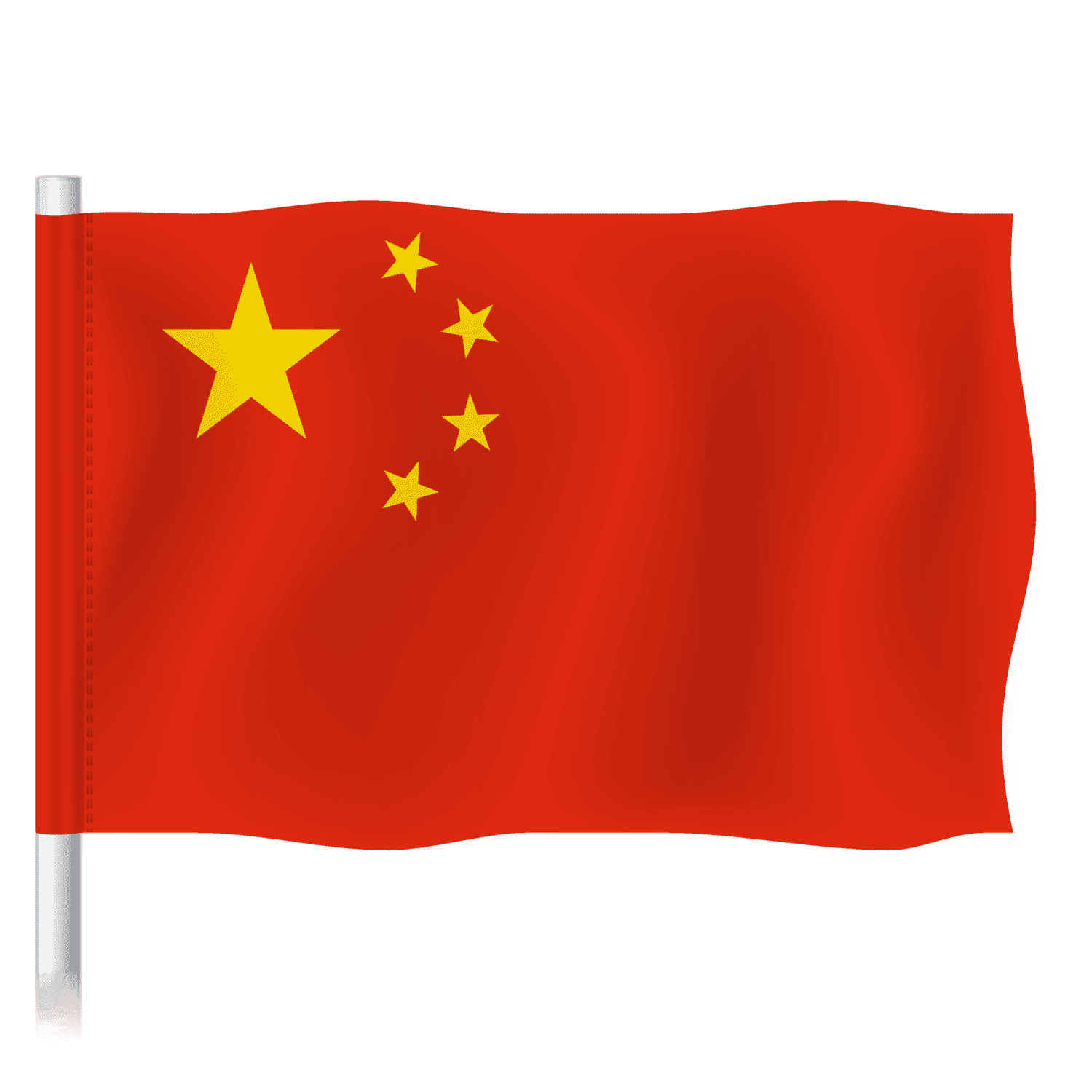 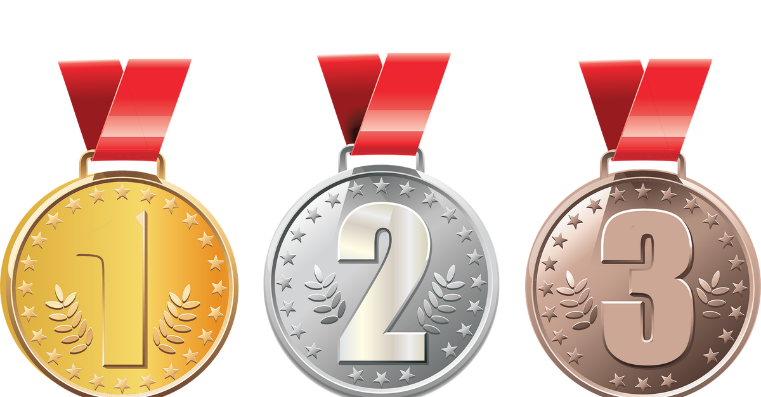 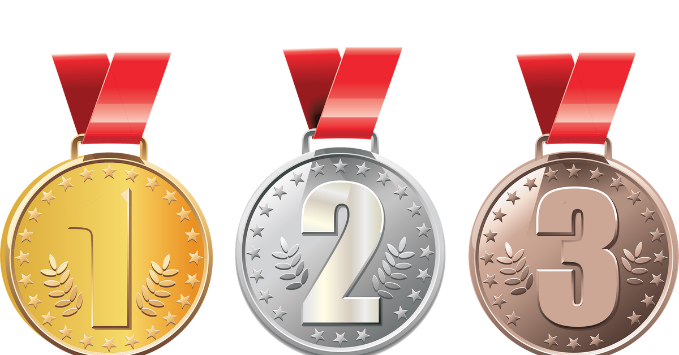 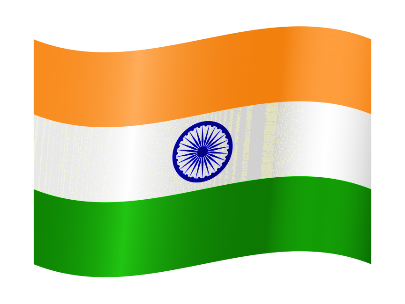 2023
12
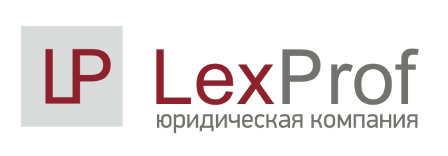 Ограничения и препятствия
ВНЕШНИЕ
ВНУТРЕННИЕ
Санкционные ограничения
Административные барьеры
Несовершенство
Пробелы в регулировании
13
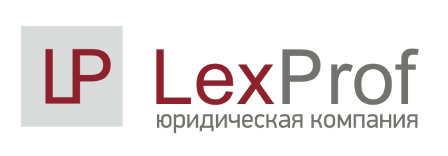 Ст. 40 Воздушного кодекса РФ    VS    СП 511.1325800.2022
Приказ Министерства строительства и ЖКХ РФ от 10.02.2022 №90/пр
Федеральный закон от 19.03.1997 №60-ФЗ
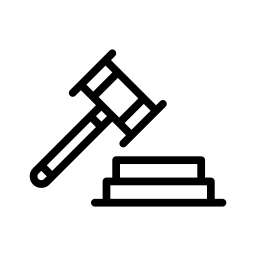 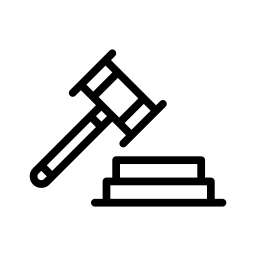 Свод правил 
СП 511.1325800.2022 «Посадочные площадки. Правила проектирования»
Воздушный кодекс Российской Федерации
14
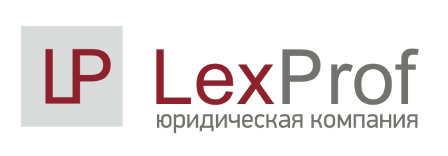 Ст. 40 Воздушного кодекса РФ    VS    СП 511.1325800.2022
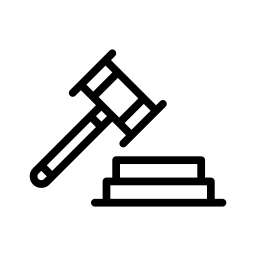 Статья 40 Воздушного кодекса РФ
Комплекс сооружений, включающий в себя аэродром, аэровокзал и другие сооружения
Аэропорт
Земельный участок со зданиями, сооружениями и оборудованием
Аэродром / Вертодром
Посадочная площадка
Земельный участок или иная поверхность
15
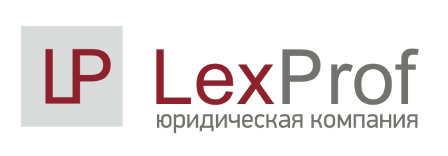 Ст. 40 Воздушного кодекса РФ    VS    СП 511.1325800.2022
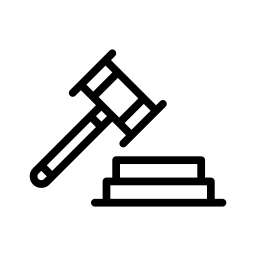 СП 511.1325800.2022
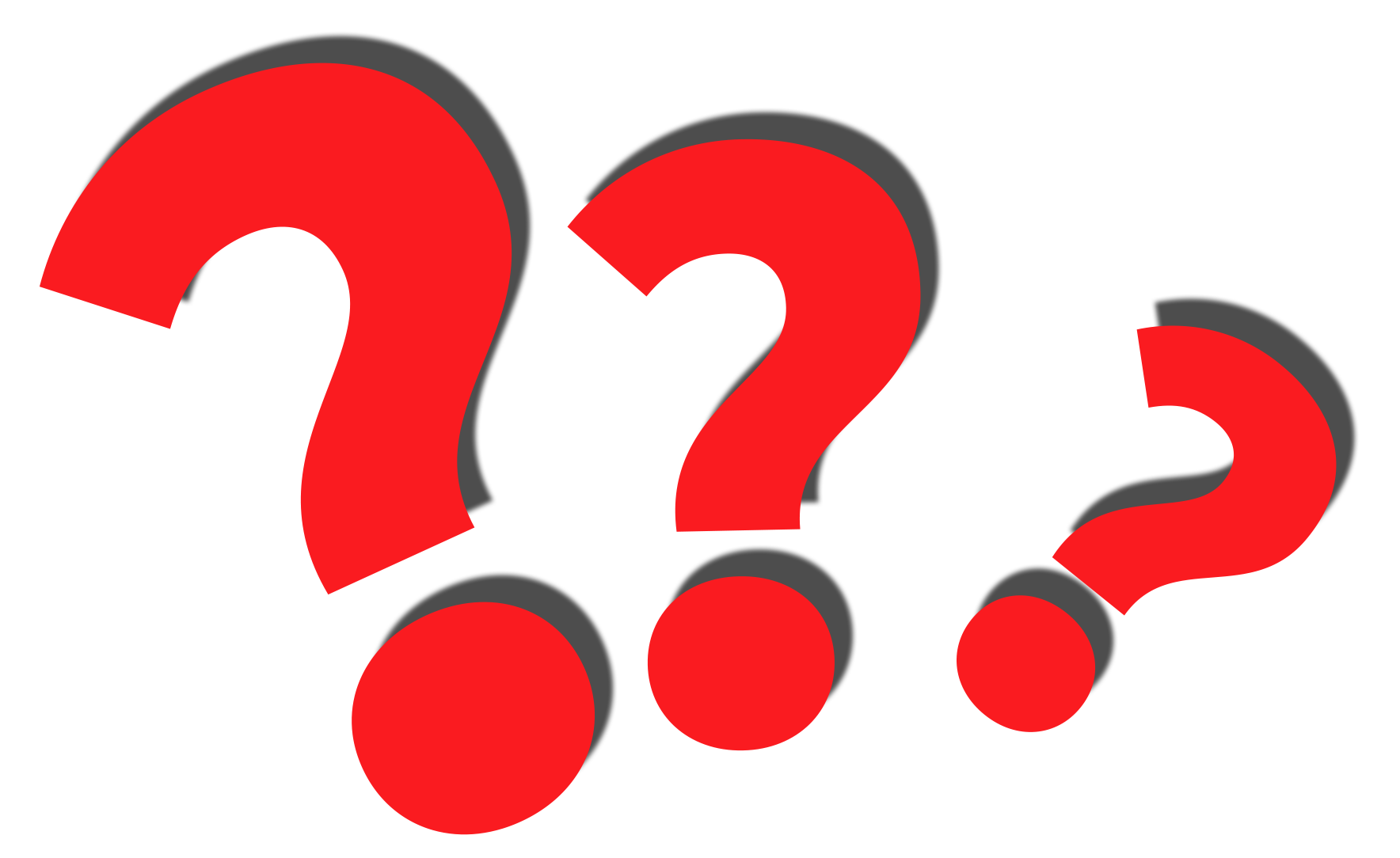 Аэропорт
п. 6.4  = земельный участок + служебно-пассажирское здание
Посадочная площадка
п. 6.1 = земельный участок + здания, сооружения и оборудование
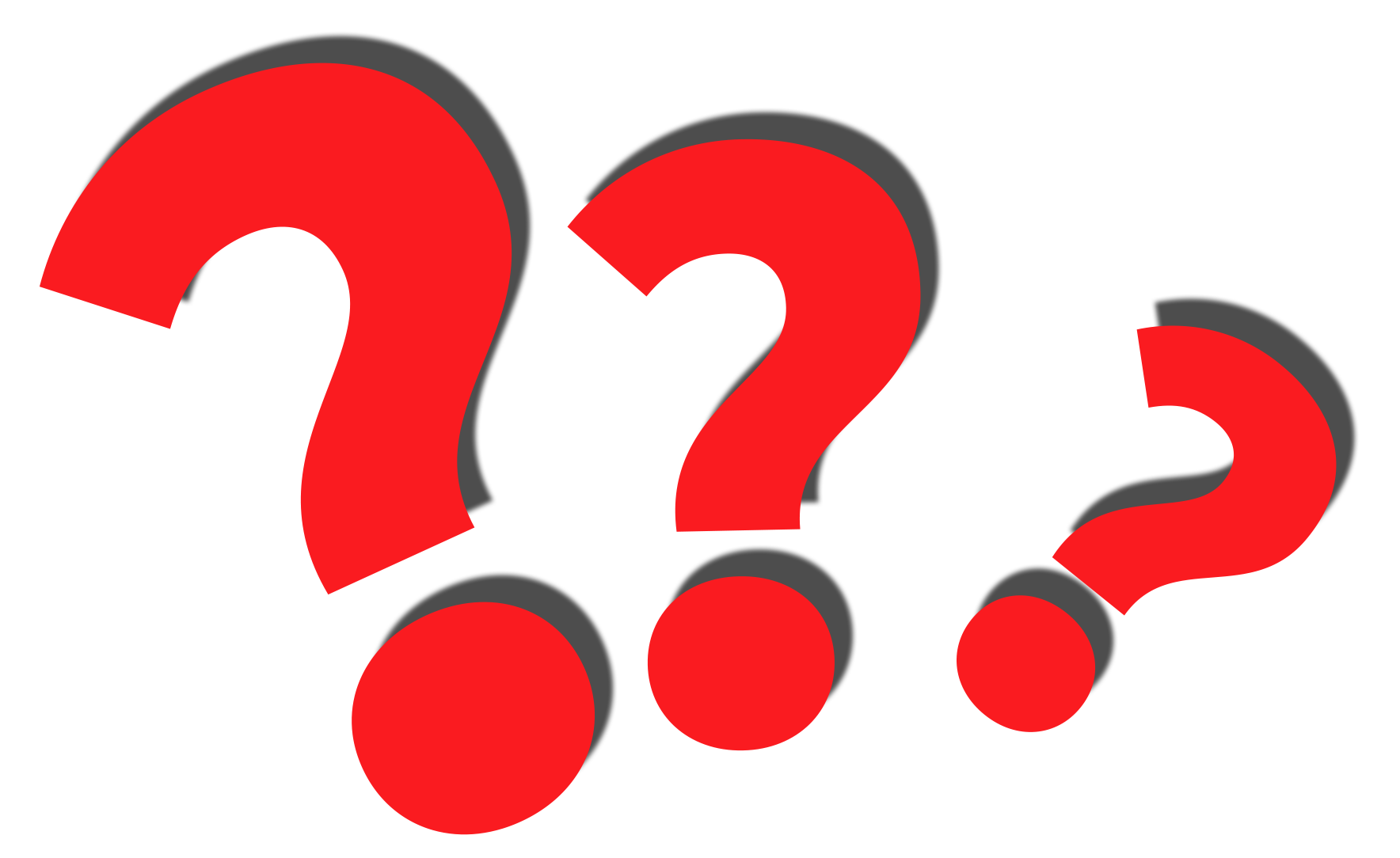 Аэродром / Вертодром
16
Кейс
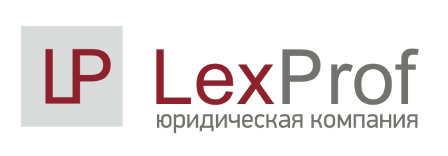 2021
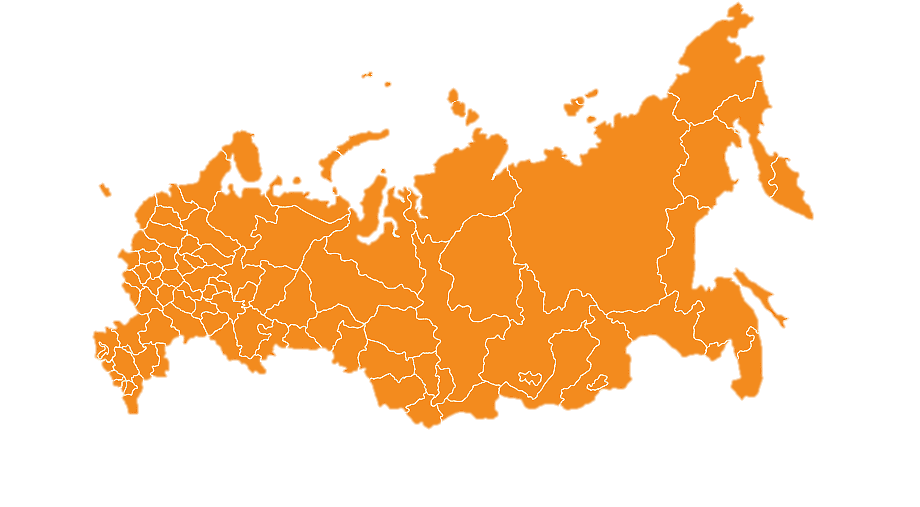 1 млн. евро
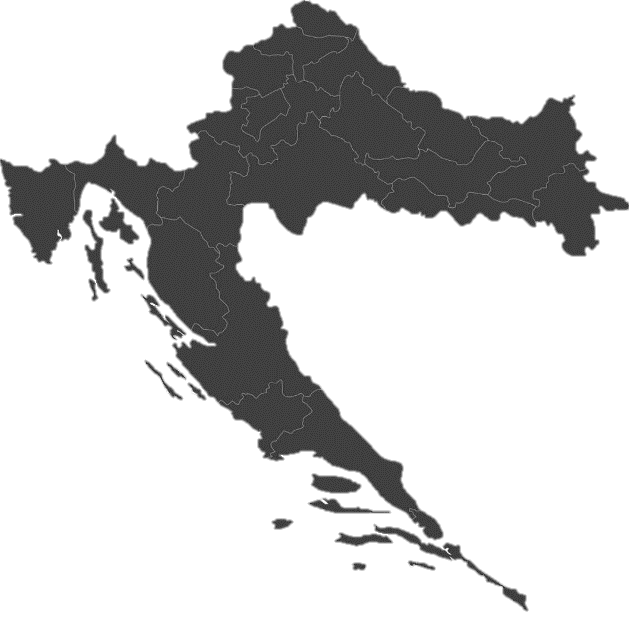 Товар двойного назначения
2022
Поставщик
Покупатель
17
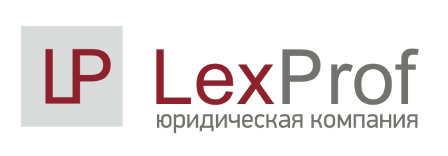 Кейс
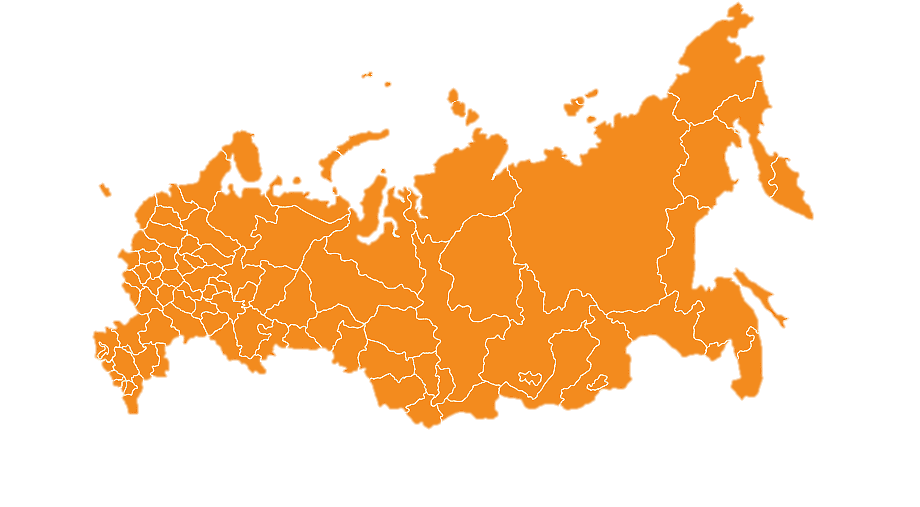 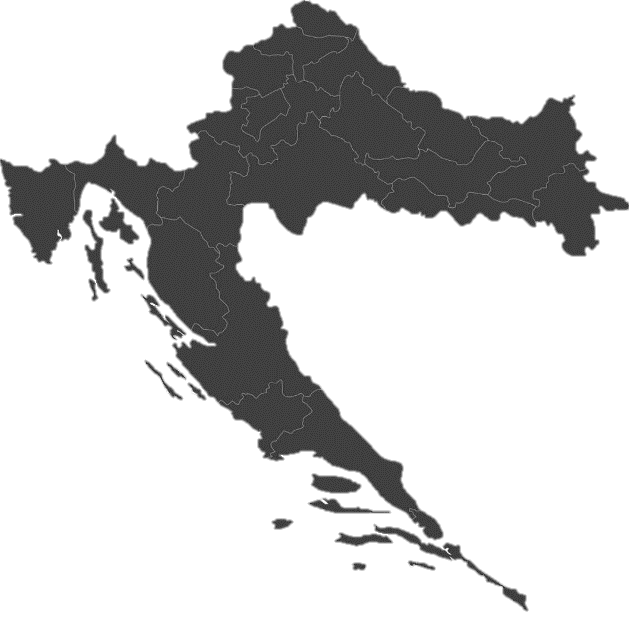 Товар двойного назначения или дебиторская задолженность
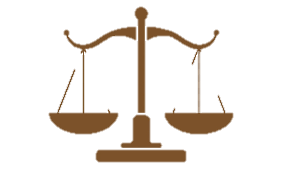 Поставщик
Покупатель
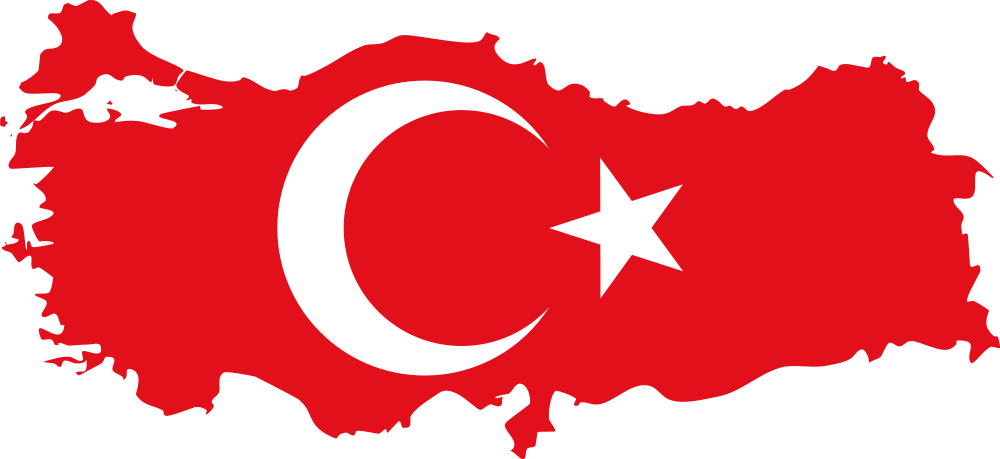 Уступка права требования, вознаграждение
Нейтральный посредник
18
План действий резидента
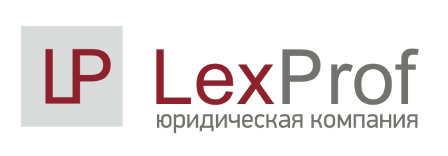 Выбор посредника-контрагента из юрисдикции, которая не дискредитируется властями стран поставщика и покупателя:
- Если в стране «настоящего поставщика» действует разрешительный порядок на совершение подобных сделок, то контрагент-посредник должен иметь соответствующий профиль деятельности и иметь логичное обоснование в необходимости такой продукции (двойного назначения);
- Учитывать национальное право посредника.
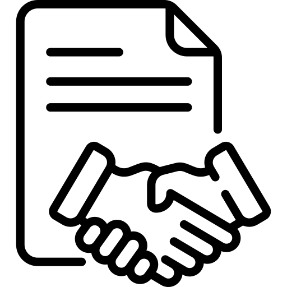 2. Перевод прав и обязанностей на посредника-контрагента:
Оценить возможные судебные расходы;
Подчинить правоотношений национальному праву или предусмотреть разрешение споров в международном арбитраже;
Принять меры по обеспечению обязательства.
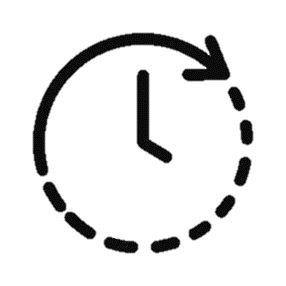 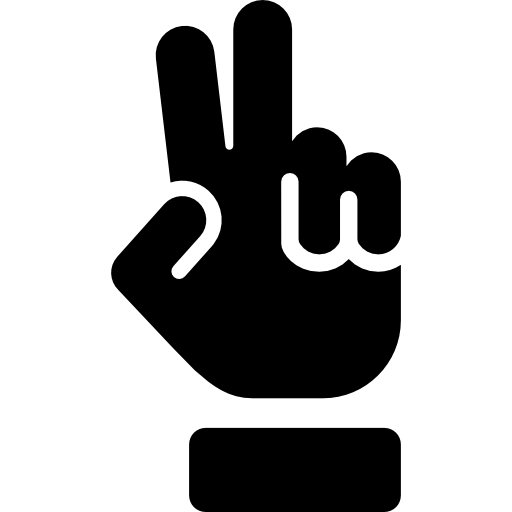 3. Ожидание итогов разбирательства между посредником и поставщиком.
4. Контрагент-посредник получает в свою пользу «проблемную» оплаченную продукцию или взыскивает дебиторскую задолженность (внесенную предоплату) от лица из «недружественной» страны с осуществлением последующего исполнения в адрес бенефициара.
19
Регулирование и практика легализации параллельного импорта в РФ в 2022-2023гг.
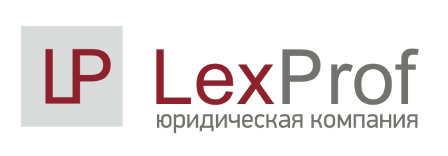 Параллельный импорт – ввоз на территорию Российской Федерации без согласия правообладателей оригинальных иностранных товаров, которые введены в гражданский оборот за рубежом.
Увеличение цен
Сохранение ассортимента
Рост числа контрафакта
Сохранение конкуренции
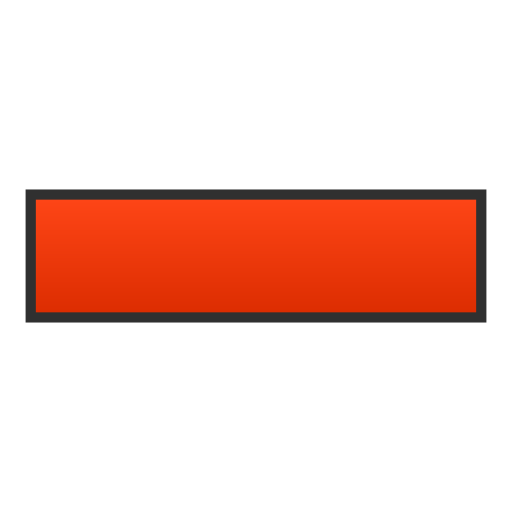 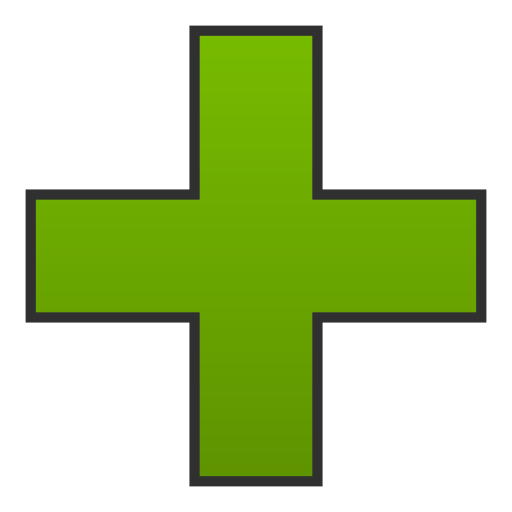 Стабилизация ценообразования
Проблемы с логистикой
Недостаток гарантийного 
обслуживания
Развитие новых логистических 
направлений
20
Постановление Правительства РФ от 29.03.2022 № 506
Легализация параллельного импорта товаров в РФ.
Определение перечня товаров, параллельный импорт которых разрешен.
Приказ Минпромторга РФ 
от 19.04.2022 № 1532
Приказы Минпромторга РФ
от 03.06.2022 № 2299,
от 21.07.2022 № 3042,
от 21.10.2022 № 4456,
от 02.03.2023 № 684
Изменения в перечне товаров, параллельный импорт которых разрешен.
Наличие согласия правообладателей на использование товарных знаков при ввозе оригинальных товаров, указанных в Перечне, не требуется.
Письмо ФТС России от 31.03.2022 
№ 01-11/17479
Сохраняется необходимость принятия мер при обнаружении признаков контрафактных (поддельных) товаров.
Подтверждение участниками ВЭД подлинности (оригинальности) ввозимой ими продукции (в том числе, представление для этих целей каких-либо документов), не требуется.
Письмо ФТС России от 10.06.2022 № 14-35/К-6207
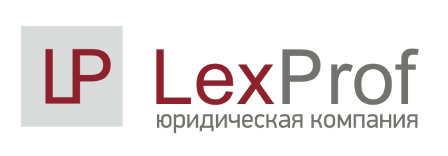 21
Объем параллельного импорта в РФ 
за 2022 г.
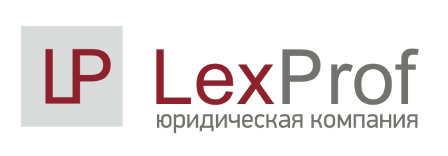 Объем параллельного импорта за 2022 г. составил 2,4 млн тонн
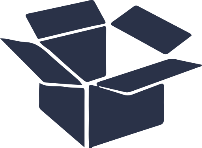 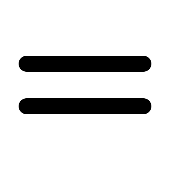 20 млрд. долларов
Основные группы товаров параллельного импорта:
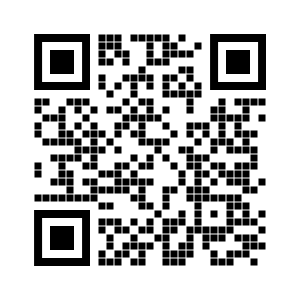 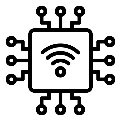 Электроника
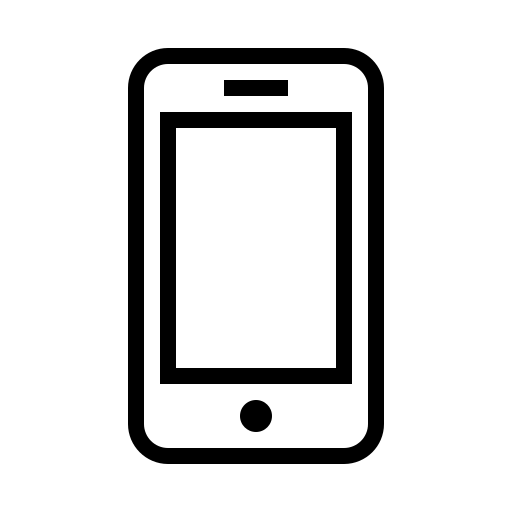 Техника
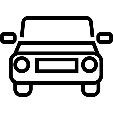 Автомобили и запчасти
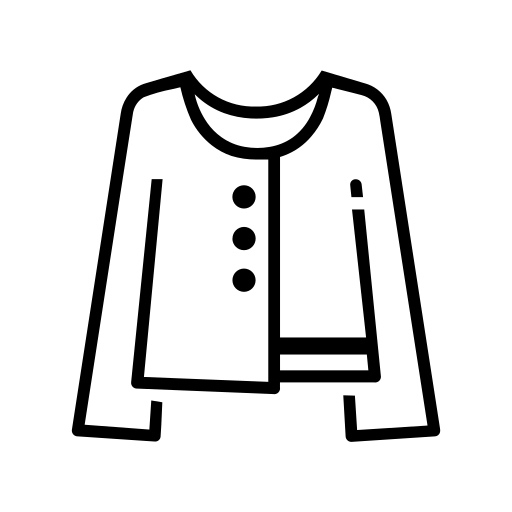 Товары легкой промышленности
22
Что можно ввозить в Россию по параллельному импорту?
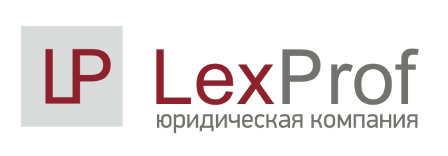 Указан код ТН ВЭД и перечислены бренды.
В данной категории товаров разрешен параллельный импорт только этих брендов.
Указан код ТН ВЭД с исключением некоторых брендов.
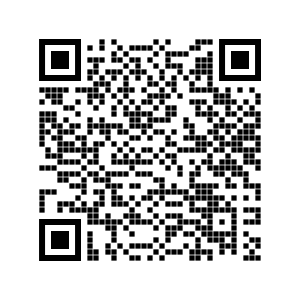 Параллельный импорт разрешён для всей продукции этой категории, кроме названных брендов.
Указан только код ТН ВЭД.
Параллельный импорт разрешён для всей без исключения продукции, относящейся к этому коду.
23
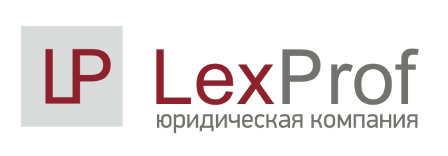 Никакого контрафакта
На таможне нужно подтвердить, что товар оригинальный и приобрели вы его легально.
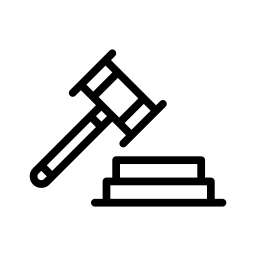 Постановление 5ААС от 11.01.2023 N 05АП-7426/2022 по делу N А51-15187/2022
Нормативные акты, регулирующие параллельный импорт применительно к спорным товарам, которые являются контрафактными.
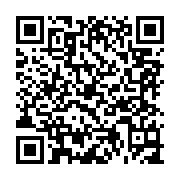 Импортер обязан удостовериться, что лицо, реализующее товар, имеет соответствующие права, и что приобретаемая продукция не является контрафактной, а также принять все необходимые меры для приобретения такого права в целях последующего использования продукции с товарным знаком в предпринимательских целях.
24
Что нужно учитывать
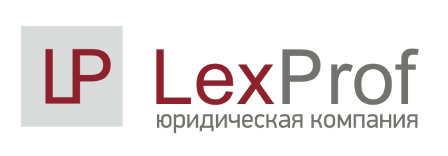 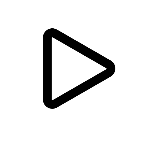 Выбор юрисдикции при создании транзитного общества
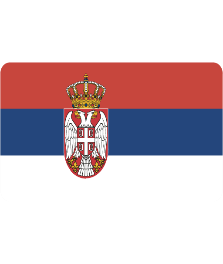 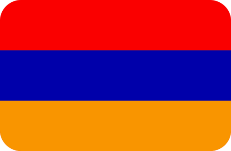 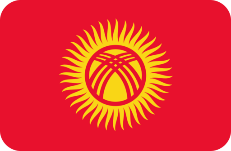 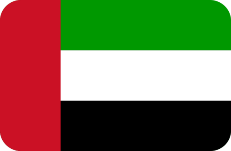 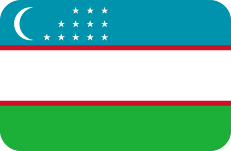 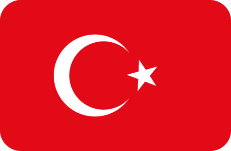 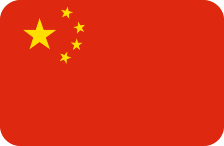 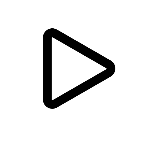 Необходимость отслеживания изменения перечня товаров
Последние изменения перечня (приказ Минпромторга РФ от 02.03.2023 № 684)
Увеличено число брендов нефтепродуктов и минерального топлива
Исключены бренды некоторых детских товаров
Расширен перечень брендов одежды и обуви, которые нельзя ввозить по параллельному импорту
Включены некоторые бренды автомобилей и запасных частей
Добавлены бренды игрушек, разрешенные к параллельному импорту
Широкий перечень товаров IKEA
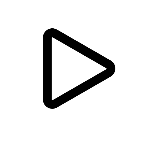 Необходимость маркировки товара
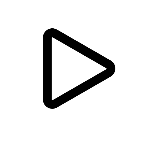 Проверка на контрафакт (подтверждение оригинальности товара)
25
Спасибо за внимание!
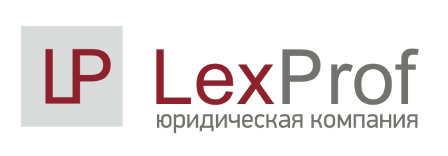 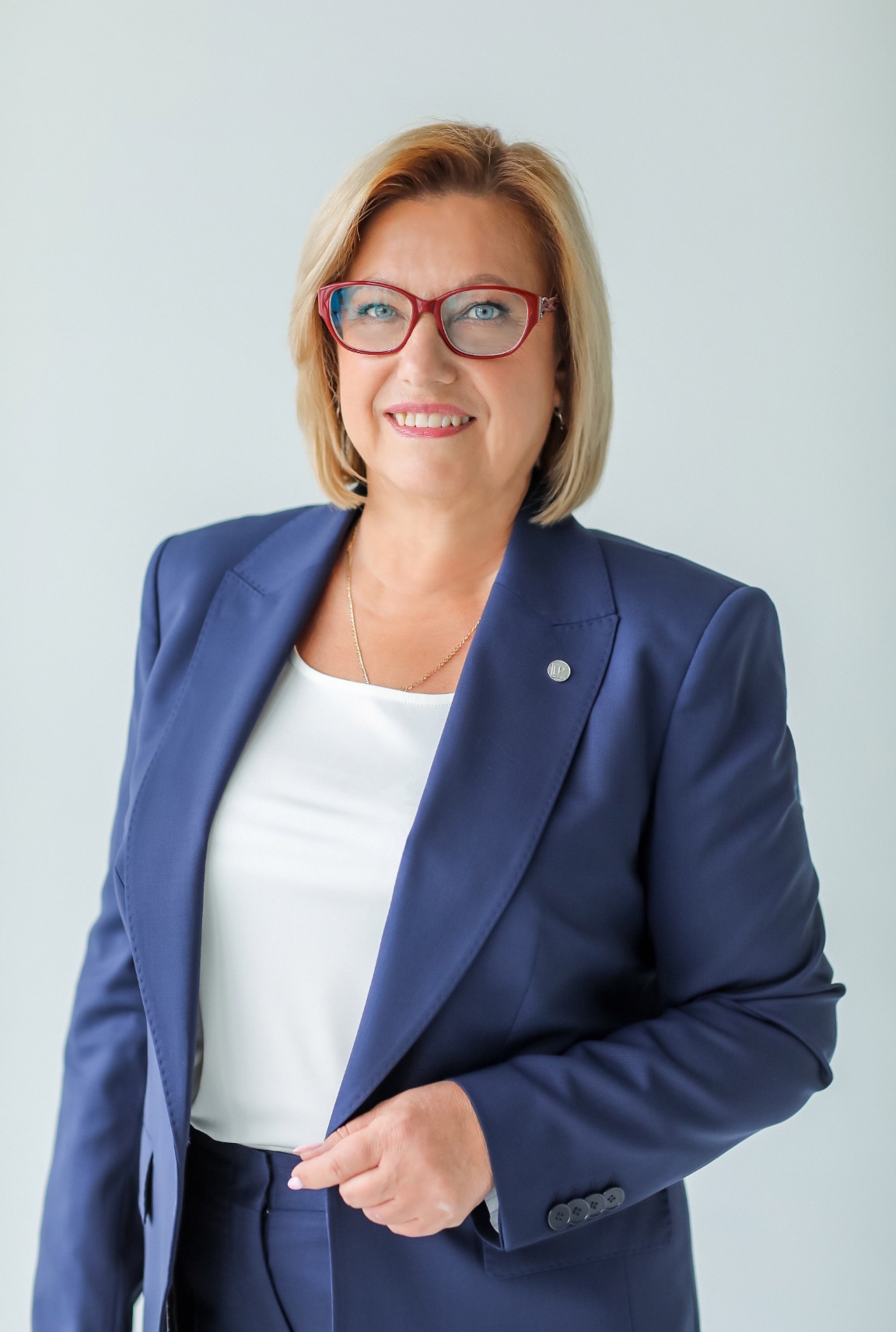 ТАТЬЯНА ГОНЧАРОВА
адвокат, эксперт Комиссии Общественной палаты РФ по ЖКХ, строительству и дорогам, управляющий партнер, руководитель практики M&A и защиты личных активов ЮК «ЛексПроф»

t.goncharova@lexprof.ru
+7 913 771 51 41
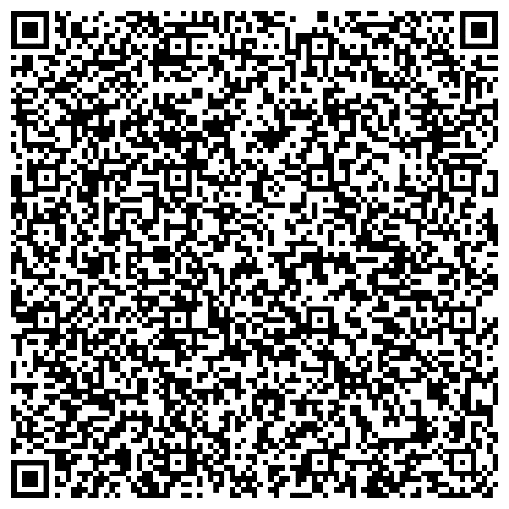